Suomi, Eurooppa ja muuttuva maailma YH3
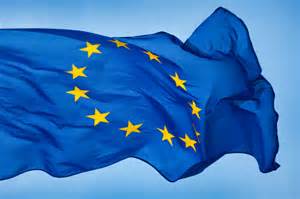 Karhulan lukio 2023
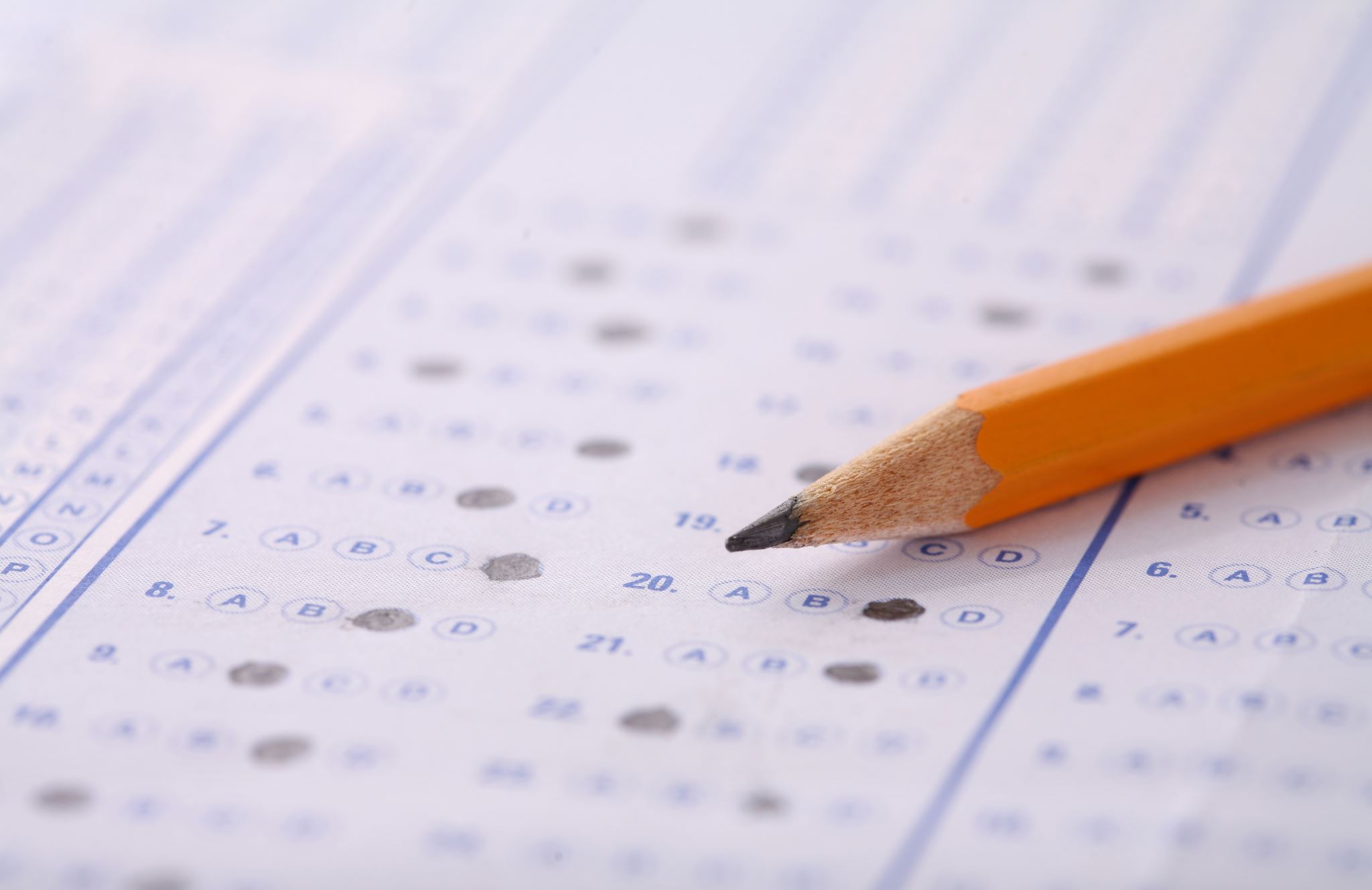 OHJEITA
Digikirja: Suomi, Eurooppa ja muuttuva maailma (Forum, Otava)
Arviointi: monipuolinen näyttö, tuntityö: viittaaminen ym. aktiivisuus, pakolliset tehtävät, joiden tekemistä kurssin suorittaminen edellyttää, ja syventävät tehtävät,  koe koeviikolla
Säännöt: 3 poissaoloa (ilmoitus + lisätehtävät), poissaolojen jatkuminen (kurssi jää arvioimatta)
Pidä tietokone mukana tunneilla
Kurssin tehtävät peda.net-sivuilla
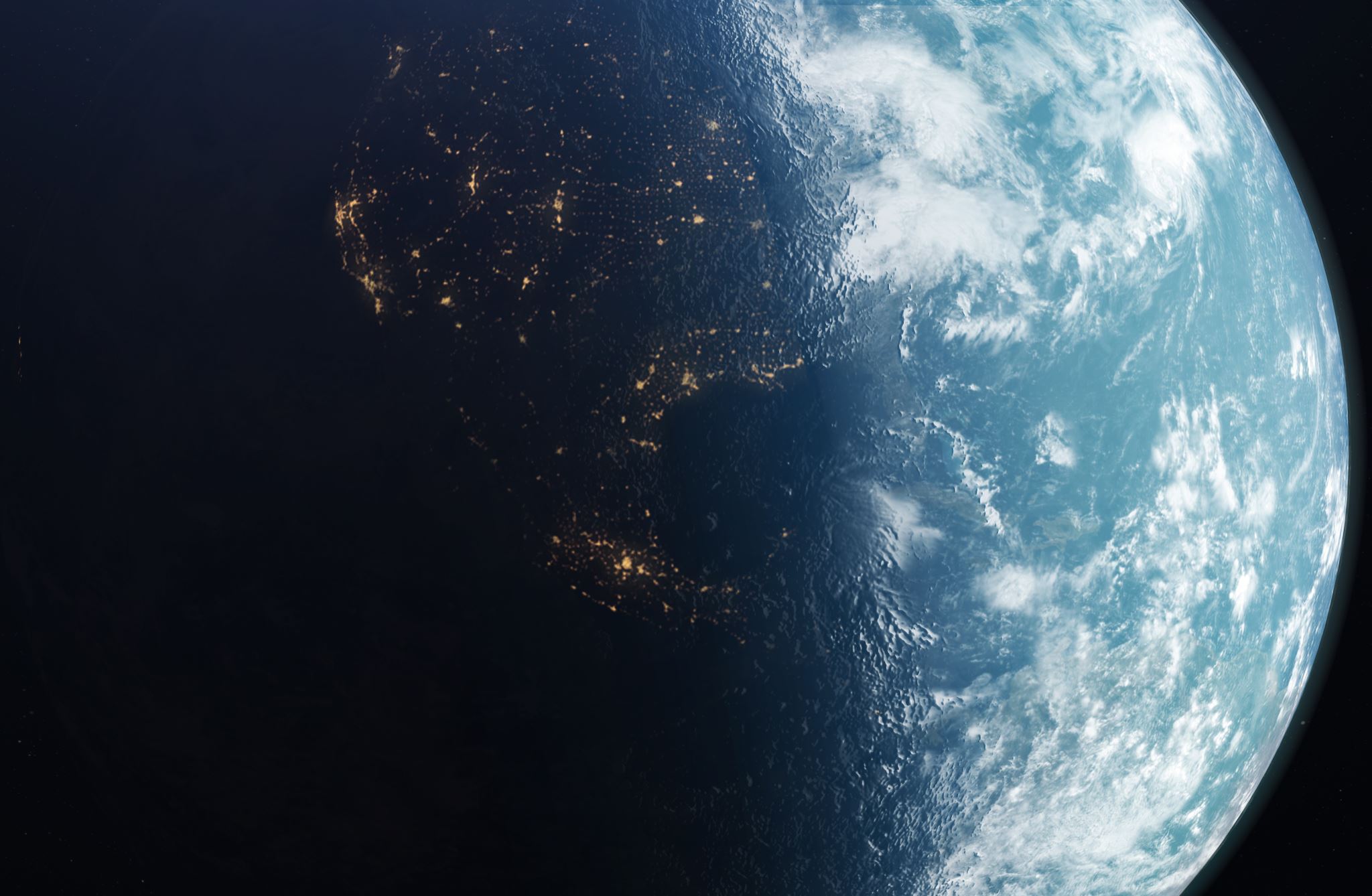 AIHEET
1. Globalisaatio ja globaali talous
2. EU:n historia, nykytilanne ja eurooppalainen identiteetti
3. EU-kansalaisuus ja vaikuttaminen
4. EU:n päätöksenteko ja talous
5. Suomi EU:ssa ja pohjoismainen yhteistyö
6. Suomen ja Euroopan ulko- ja turvallisuuspolitiikka
Kpl 1. Globalisaatio ja verkottuminen
= maapalloistuminen, maailmanlaajuistuminen

1. Talous: kansainvälinen kauppa (maapallo yhtenäinen talousalue)
2. Tiedonvälitys: nopea tiedonkulku ja kommunikaatio (tv, radio, matkapuhelimet, tietokoneet, internet)
3. Matkustaminen ja monikulttuurisuus: nopea liikkuminen junat, autot, lentokoneet) ja maahanmuutto
4. Kulttuuri: kulttuurien vuorovaikutus ja uusien tapojen leviäminen (esim. ruoka, viihde, harrastukset)

 Globalisaatio ei ole suoraviivaista, ajoittain esim. sodat, pandemiat hidastavat sitä.
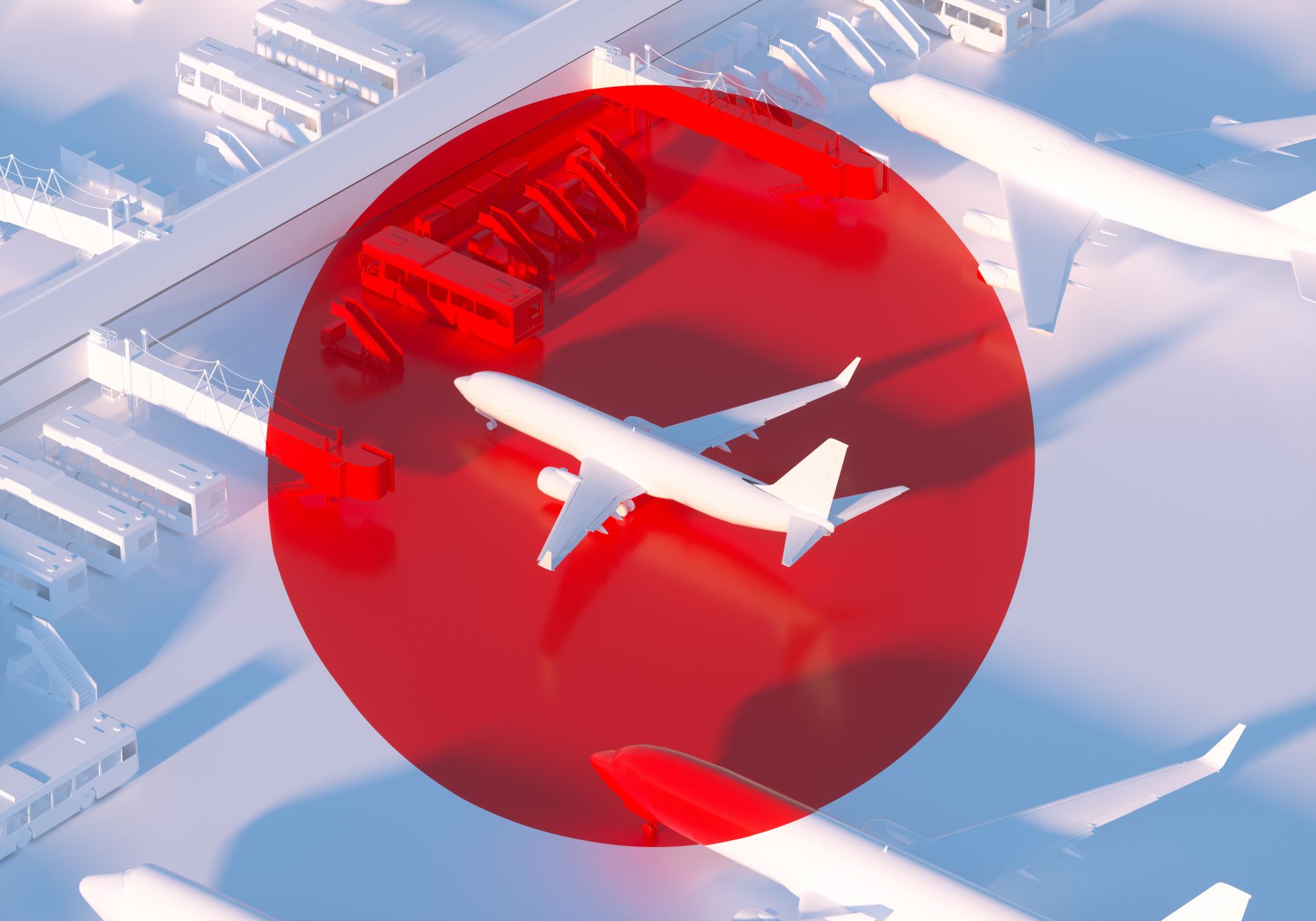 Globalisaatio = maapallon verkottuminen
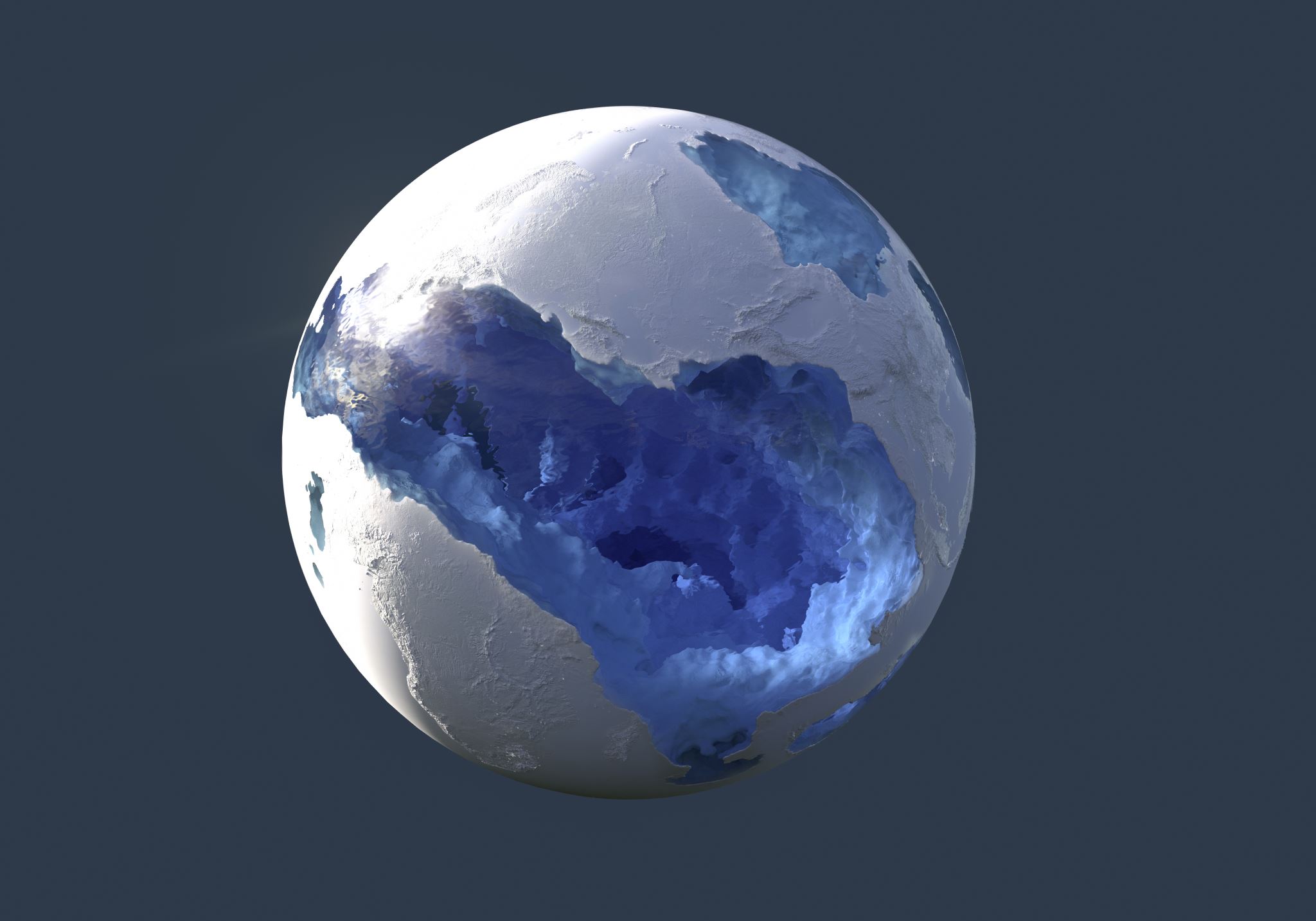 Kpl 1. Globalisaatio ja verkottuminen
Megatrendit eli suuret kansainväliset muutosprosessit:
1. Tekoäly (esim. robotiikka, esineiden internet)
2. Ilmastonmuutos (esim. luontokato ja sään ääri-ilmiöt)
 kiertotalous ja uusiutuvat energialähteet
3. Väestömuutokset (esim. kaupungistuminen, väestön ikääntyminen, maahanmuutto)
Globaali talous

= hyödykkeiden, palveluiden ja työvoiman vapaa liikkuminen maiden välillä

1. Nopea talouskasvu: maailmanlaajuiset markkinat
2. Tuotanto halpamaissa
Esim. Kiina ja Kaakkois-Aasia
3. Verkkokauppa
4. Suuret tavaravirrat: merikuljetukset
Kpl 2. Talous on globalisoitunut
Taloudellisen globalisaation hyödyt ja haitat
Hyödyt:
Maailman talouden kasvu
Talouskasvu kehittyvissä maissa (Kiina, Intia, Aasian maat)
Suuryritysten liikevaihdon kasvu (skaalaetu)
Tuotevalikoiman monipuolistuminen kuluttajille
Haitat:
Ekologisesti kestämätöntä (vrt. lokalisaatio)
Suuryritysten yhteiskuntavastuu: huonot palkat, heikot työolot kehittyvissä maissa
Suuryritysten vaikutusvallan kasvu
Verosuunnittelu: liikevoitot veroparatiiseihin
Suuryritykset hallitsevat globaalia taloutta:
1. Skaalaetu (mittakaavaetu): halpa yksikköhinta, mainonta, tuotekehitys
2. Vaikutusvalta: valtiot kilpailevat suuryrityksistä 

Yhteiskuntavastuu:
Yrityksiltä vaaditaan vastuullista toimintaa maassa, jossa se toimii
1. Taloudellinen vastuu
2. Sosiaalinen vastuu
3. Ekologinen vastuu
Kpl 2. Talous on globalisoitunut
Videot
https://areena.yle.fi/1-50183634
Verta, hikeä ja T-paitoja (Yhteiskuntavstuu)

https://areena.yle.fi/1-62022552
Konttilaivojen kasvavat riskit

https://yle.fi/plus/abitreenit/2019/syksy/YH-fi/attachments/index.html#8.A
Trump ja protektionismi

https://areena.yle.fi/1-63509940
Venäjäpakotteet

https://areena.yle.fi/1-64771776
Kobolttikuume (Yhteiskuntavastuu)
Kpl 3. Maailmantalous ja sen pelisäännöt
Suurvallat kilpailevat kansainvälisillä markkinoilla:
Protektionismi (= suojatullipolitiikka) & pakotteet
 Vapaakauppa
Protektionismi:
Valtio suojelee kotimaista tuotantoa asettamalla ulkomaisille tuotteille tulleja.
Valtio tukee kotimaista tuotantoa rahallisesti esim. maatalous- ja telakkatuilla.
Pakotteilla estetään kauppa poliittisista syistä
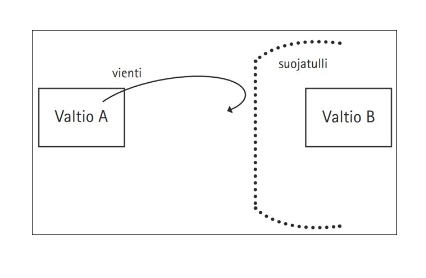 Kpl 3. Maailmantalous ja sen pelissäännöt
Vapaakauppa:
kauppaa ilman rajoituksia.
Komparatiivinen eli suhteellinen etu = valtio on kilpailijoita parempi jonkin hyödykkeen valmistamisessa.
 Jos jokainen keskittyy vahvuuksiinsa ja hyödykkeitä voi myydä vapaasti, jolloin kaikki hyötyvät.
Myös ongelmia voi syntyä: tietyn alan yritysten ja työpaikkojen siirtyminen halvempiin maihin
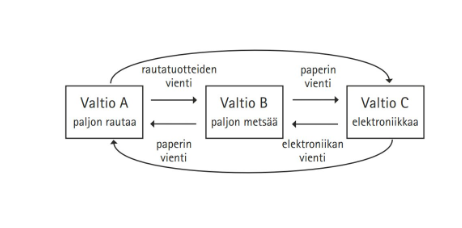 Maailmantalouden järjestöjä (kpl 3.)
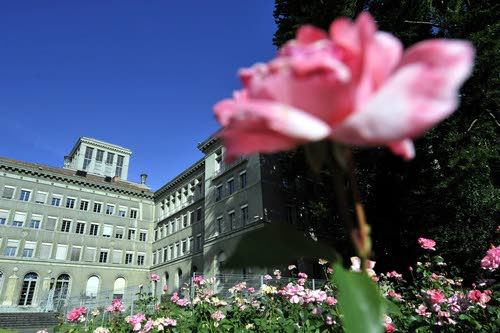 WTO:n päämaja Genevessä.
Maailmantalouden järjestöjä (kpl 3.)
IMF (kansainvälinen valuuttarahasto):
Seuraa maksutaseita eli kuinka paljon kukin maa on velkaa toisille
Lyhytaikaiset lainat rahoitusvaikeuksiin joutuneille maille 

Maailmanpankki: 
köyhyyden vähentäminen ja kestävän kehityksen edistäminen
lainoittaa maiden rakenteellisia uudistuksia
IMF:n pääkonttori Washingtonissa.
Maailmantalouden järjestöjä (kpl 3.)
G20: Eu ja 19 maailman rikkainta maata
Yhteistyö- ja keskustelufoorumi ajankohtaisista asioista maailman taloudessa

G7: maailman 7 kehittyneintä taloutta
Keskustelufoorumi ajankohtaisista talouskysymyksistä

OECD: edistää jäsenvaltioiden kauppaa ja antaa ohjeita talouspolitiikan harjoittamiseen
Euroopan yhdentyminen (kpl 4.)
Varhaisvaiheet:
1870-71 Saksan-Ranskan sota 
1900-luvun alussa I ja II ms ja fasistiset liikkeet
II ms:n jälkeen kylmän sodan aika (1947-91)
talous oli romahtanut
itäblokki ja länsiblokki

Ranskan ulkoministeri Robert Schuman ja diplomaatti Jean Monnet:
talouskasvu vapaakaupan avulla
ajatus pysyvästä rauhasta Euroopassa
Saksan ja Ranskan sitominen hiili- ja terästeollisuuden avulla
Schumanin julistus 9.5.1950
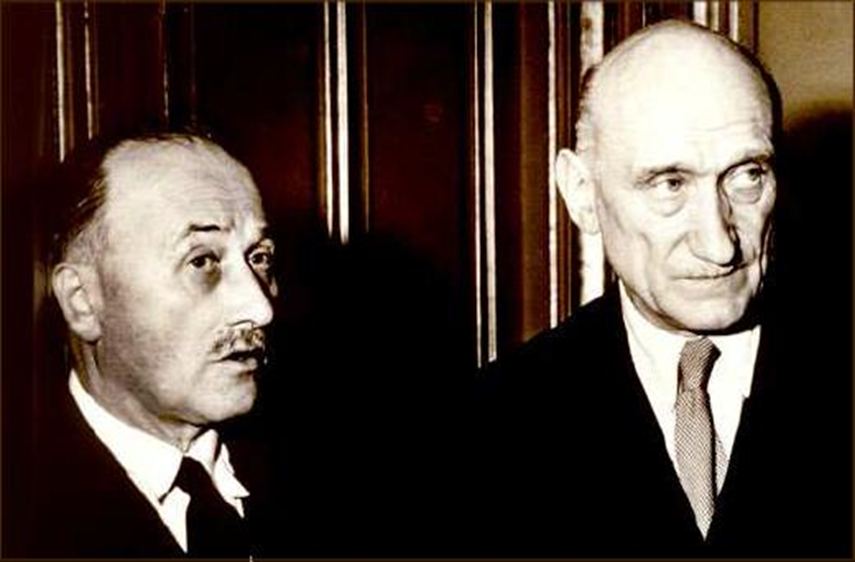 Ranskan ulkoministeri Robert Schuman esitti ajatuksen hiili- ja terästuotannon yhteisöstä. Diplomaatti Jean Monnet esitti ajatuksen kaupan esteiden vähentämisestä.
Parc de Cinquantenaire -puisto Brysselissä.
2. HIILI- JA TERÄSYHTEISÖ (kpl 4.)
Hiili- ja teräsyhteisö 1951 (Pariisin sopimus)

hiili- ja terästeollisuuden tullivapaus ja niiden yhteinen valvonta  

Ranska, Länsi-Saksa, Alankomaat, Belgia, Luxemburg ja Italia
3. EEC ja EURATOM (kpl 4.)
EEC ja EURATOM (Rooman sopimus 1957)
Euroopan talousyhteisö (yhteismarkkinat eli tavaroiden tulli- ja vapaakauppaliitto) 
Euroopan atomienergiayhteisö (ydinvoimayhteistyö ja valvonta)
4. Euroopan yhteisö EY (kpl 4.)
Hiili- ja teräsyhteisö, Euratom ja EEC yhdistettiin: Euroopan yhteisö (EY) v. 1967-1992
V. 1973 Iso-Britannia, Irlanti, Tanska 
v. 1981 Kreikka
V. 1986: Portugali, Espanja 
(pohjoinen ja eteläinen laajentuminen)
Sisämarkkinat:
	neljä vapautta: tavaroiden, 	palveluiden, pääoman ja 	ihmisten vapaa liikkuvuus
5. EUROOPAN UNIONI (kpl 4-5.)
Euroopan unioni (Maastrichtin sopimus 1993)
Kolme pilaria:
1. Ulko- ja turvallisuuspolitiikka
2. Yhteistyö oikeus- ja sisäasioissa
3. Sisämarkkinat
Uusia jäsenmaita 1995: Suomi, Ruotsi, Itävalta (Efta-laajentuminen)
Itälaajeneminen 2004: Viro, Latvia, Liettua, Puola, Tsekki, Slovakia, Unkari, Slovenia, Kypros, Malta 
 Itälaajeneminen 2007: Romania ja Bulgaria
Kroatia 2013
Iso-Britannia erosi 2020 (Brexit)
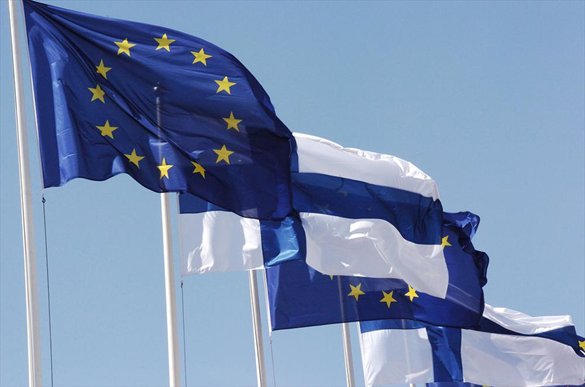 Euroopan unionissa on 27 jäsenmaata
Poliittinen ja taloudellinen liitto
Väkiluku yli 500 miljoonaa
Yhteinen sisämarkkina-alue
19 maalla yhteinen valuutta
Yhteinen lainsäädäntö → 
Maatalouspolitiikka, turvallisuus, poliisi- ja oikeusyhteistyö, ympäristöpolitiikka..
Toimipaikat: Bryssel, Strasbourg, Luxemburg
EU-jäsenyysneuvottelut (kpl 5.)
Jäsenyyden kriteerit (Kööpenhaminan kriteerit)
1. Poliittinen kriteeri: demokratia, ihmisoikeudet, oikeusvaltio, vähemmistöjen oikeudet
2. Taloudellinen kriteeri: toimiva markkinatalous ja valmis käymään kauppaa EU:n kanssa
3. Jäsenyysvelvoitteita koskeva kriteeri: valtio noudattaa EU:n lakeja ja velvoitteita

EU:n ja hakijamaan lainsäädännön vertailu (1. vaihe)
Ehdot, jotka hakijamaan on täytettävä ja toimeenpantava (2. vaihe)
Jäsenyysneuvottelut ja hyväksyntä (3. vaihe)
EU-hakijamaat (kpl 5.)
Albania, Pohjois-Makedonia, Montenegro, Serbia, Turkki, Ukraina ja Moldova.
Ongelmia:
Albania: oikeusvaltioperiaate ja oikeuslaitoksen kehittäminen, korruption ja järjestäytyneen rikollisuuden kitkeminen, ilmaisuvapaus
Pohjois-Makedonia: ks. Albania
Montenegro: poliittiset uudistukset (yksi puolue ollut pitkään vallassa, haasteita demokratian toteutumiselle)
Serbia: mm. ulkopoliittiset haasteet (suhteet naapurivaltioihin)
Turkki: lähes kaikki poliittisista vaatimuksista; Turkki tuskin sitoutuisi myöskään EU:n jäsenyysvelvoitteisiin
Ukraina: Täysimittaisen sodan alkaminen 2022 merkitsi Ukrainalle monialaista tarvetta kehittää valtiota ja yhteiskuntaa sodan jälkeen tuloksesta riippumatta. On hankala nähdä, että Ukraina täyttäisi Kööpenhaminan kriteerit lähivuosina.
EU:n ehdokasmaat
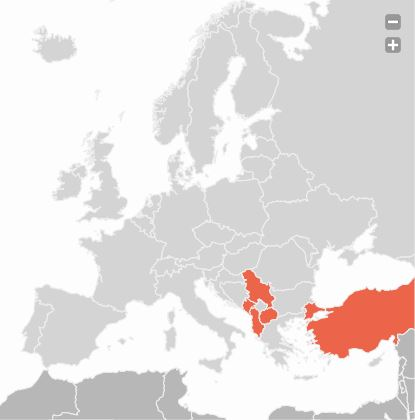 Albania
Pohjois-Makedonia
Montenegro
Turkki
Serbia
Ukraina (2022)
Moldova (2022)
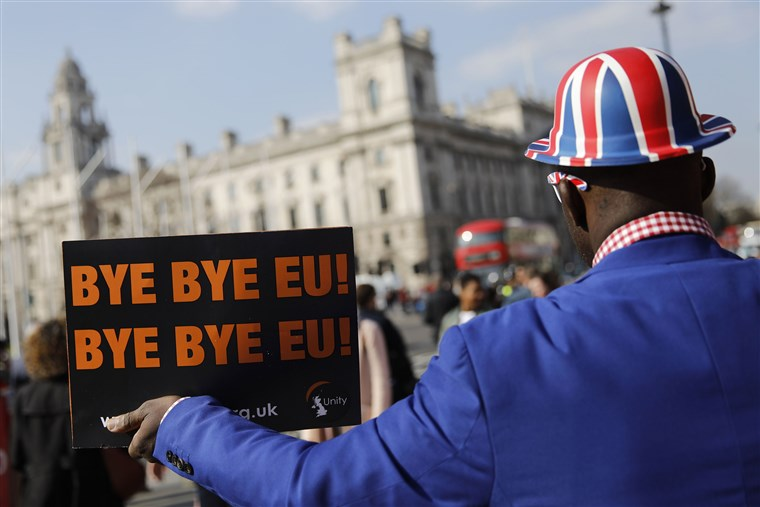 Brexit (kpl 5.)
= “British exit”
Iso-Britannia päätti kansanäänestyksessä 2016, että se eroaa EU:sta (52% äänesti sen puolesta)
Britit kokeneet ongelmaksi:
EU vie kansallista päätösvaltaa
jäsenmaksut
siirtolaisuus muista EU-maista
Brexit astui voimaan 31.1.2020
Ihmisten vapaa liikkuvuus loppui, samoin palveluiden vapaakauppa
Tavaroiden vapaakauppa jatkuu EU:n ja Iso-Britannian välillä
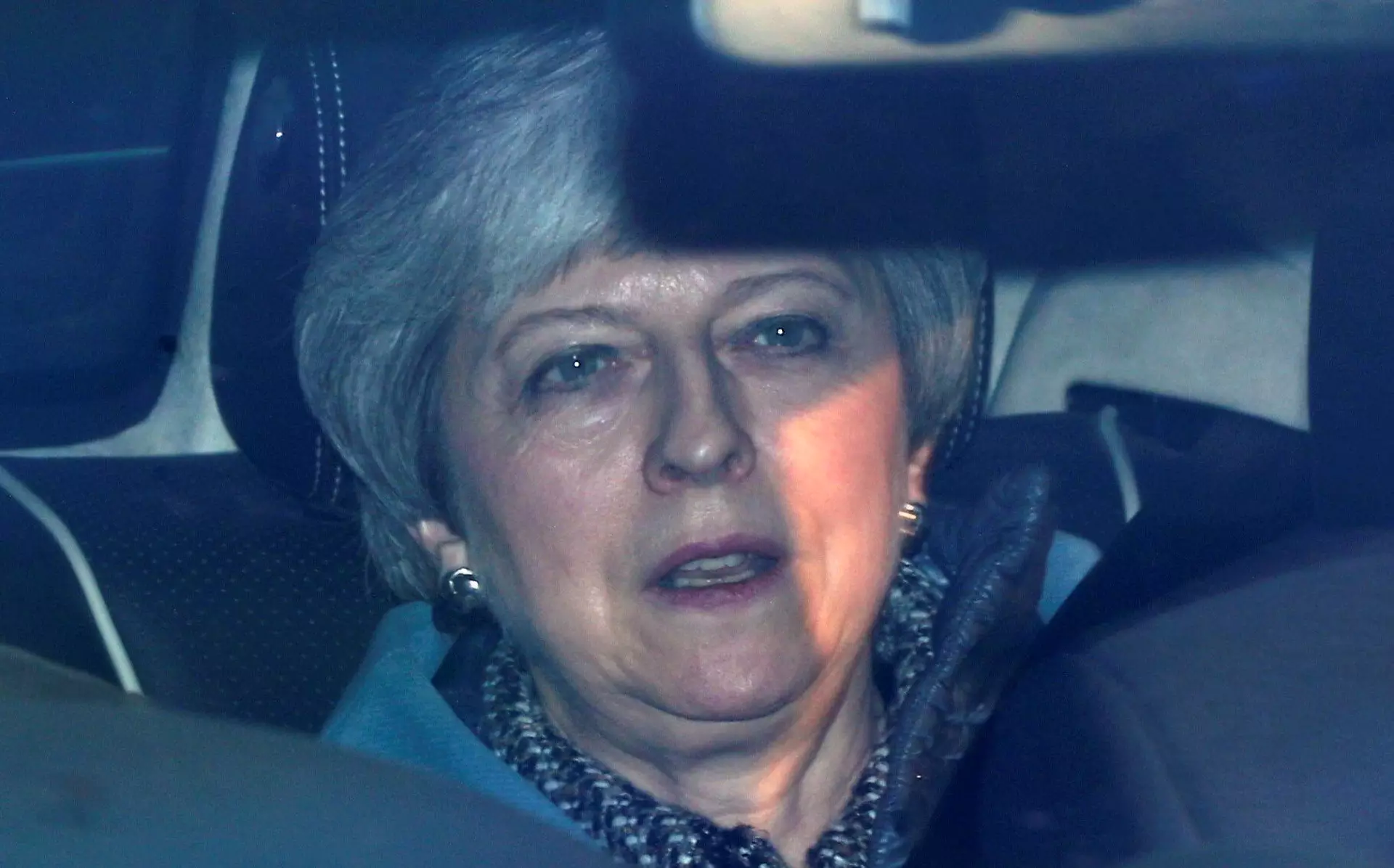 Itälaajeneminen: edut ja haitat (kpl 3.)
Demokratia, ihmisoikeudet leviävät Itä-Eurooppaan
Taloudelliset hyödyt: markkinat yrityksille
Itä-Euroopan vaurastuminen
Poliittinen vakaus Euroopassa
Ympäristösuojelun edistyminen Itä-Euroopassa
EU:n aluetuet itään
Itä-Euroopan halpatyövoima EU:n markkinoille
Itälaajeneminen toi liikaa jäsenmaita, päätöksenteko vaikeutui EU:ssa
Kaikki Itä-Euroopan maat eivät ole vielä valmiita EU:n arvoihin, kuten demokratia, perusoikeudet (esim. Puola, Unkari)
Kansallismieliset (Euroskeptisyys)
- Liittovaltiokehitys (oman maan päätösvallan kapeneminen) pysäytettävä
- EU-alueiden ja maiden liian suuret erot
- Nettomaksut (osa maista maksaa jäsenmaksuja enemmän kuin saa aluetukia)
- Byrokratia (monimutkainen hallinto)
- Suurten maiden päätösvalta pienten kustannuksella
→ Esim. Perussuomalaiset, Keskusta
Federalistit (Euro-optimismi)
+ EU:n toimivaltaa on lisättävä
+ Vapaa liikkuminen EU-alueella
+ Vapaa kauppa maiden välillä
+ Ei rahanvaihtoa euromaissa
+ Rauha Euroopassa jo 70-vuotta
+ opiskelu- ja työmahdollisuudet koko EU:n alueella
+ toimivaa yhteistä lainsäädäntöä esim. ympäristöasioissa, liittovaltiokehitys ei välttämättä huono
→ Esim. Kokoomus, Vihreät
Liittovaltio vai itsenäisten valtioiden liitto?
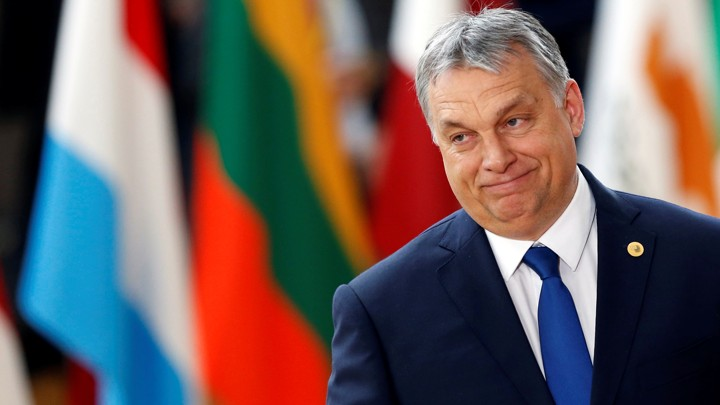 Puola ja Unkari
Puolassa vallassa konservatiivinen Laki ja Oikeus-puolue
→ oikeusvaltioperiaatetta rikottu
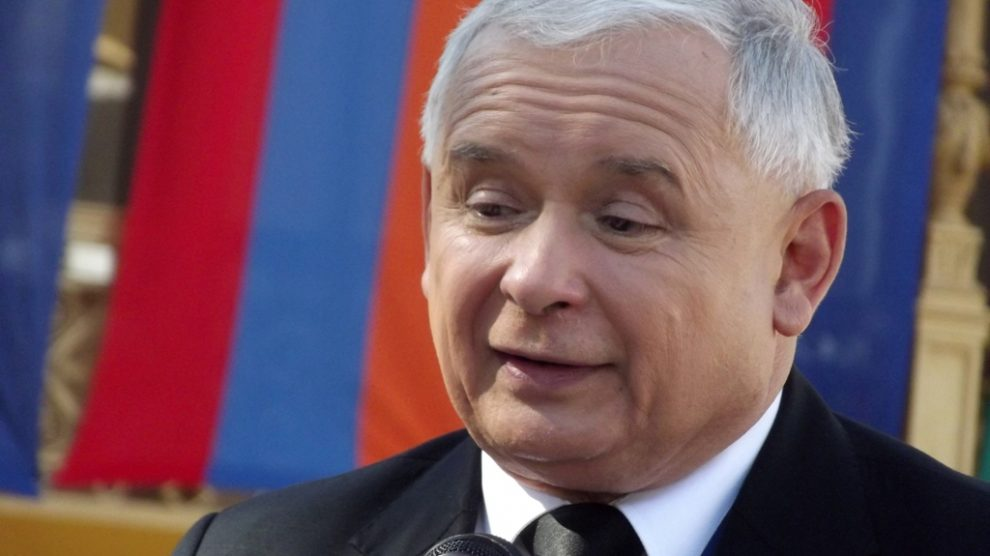 Monimuotoinen Eurooppa (kpl 6.): kielet
EU kielellisesti monimuotoinen: 
mm. 
Romaaniset kielet
Germaaniset kielet
Slaavilaiset kielet
24 virallista kieltä:
EU-kansalaisilla oikeus kommunikoida EU:n suuntaan virallisella kielellä ja saada vastauksia
EU:n kokoukset tulkataan kaikilla virallisilla kielillä
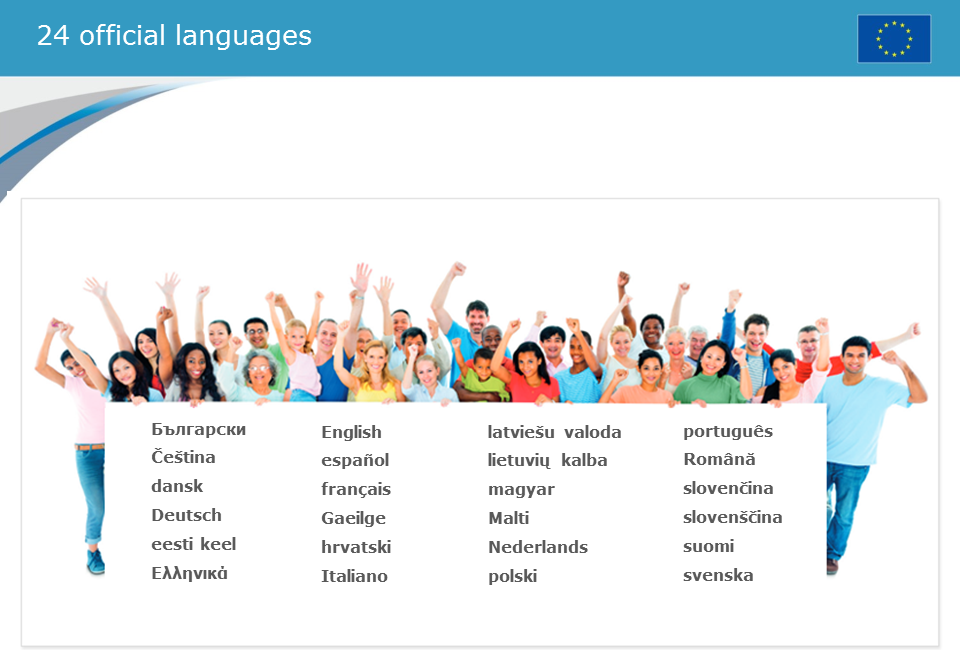 Monimuotoinen Eurooppa (Kpl 6.): talous
Länsi- ja Itä-Euroopan elintasoerot suuret:
Itä koostuu vanhoista sosialistista maista 
Länsi vauraita ja teollistuneita markkinatalousmaita
Maatalousmaat ja teollistuneet korkean teknologian maat
EU-maiden talous
Valtiomuodot
Kuningaskunnat: Espanja, Ruotsi, Norja, Tanska, Alankomaat, Belgia, Luxemburg
Tasavallat: suurin osa EU-maista
Liittovaltiot: Belgia, Saksa, Itävalta..
Yhtenäisvaltiot: suuri osa EU-maista
Vaalitavat
Suhteellinen vaalitapa: suuri osa EU-maista
Enemmistövaalitapa: I-B
Sekavaalitapa: Italia, Saksa, Unkari, Liettua
Monimuotoinen Eurooppa (kpl 6.): vaalitavat ja valtiomuodot
Monimuotoinen Eurooppa (kpl 6.)
3. Mannermainen hyvinvointivaltio: Saksa, Itävalta, Hollanti..,
työhön perustuva sosiaaliturva & vapaaehtoisjärjestöt ja perheet

4. Välimerellinen malli: Kreikka, Espanja..,
perhe, suku, kirkko, järjestöt tuottavat palveluja
1. Pohjoismainen hyvinvointimalli:  veroilla rahoitettavat julkiset palvelut

2. Liberaali hyvinvointivaltio: I-B, yksityiset vakuutukset, valtio hoitaa lähinnä terveydenhoidon ja asuntopolitiikan
EU:n historia ja EU:n sisämarkkinat, Brexit
https://youtu.be/8r-NWCzMX9w
https://youtu.be/7imsdXXjzjc



https://youtu.be/3OcRWh_6zk4
Video
Katso Euroopan komission tuottama video Kolme tarinaa eurooppalaisista arvoista ja vastaa kysymyksiin.
a) Mitä eurooppalaisia arvoja Shawn Huff, Jenni Pääskysaari ja Karri ”Paleface” Miettinen korostavat videolla?


Katso uutinen Venäjältä. Millaisia arvoja Ilja Jashinin vankeustuomio rikkoo?
EUROOPPALAISET ARVOT (kpl 7.)
Arvot = tärkeänä pidetyt asiat

Mitkä arvot yhdistävät eurooppalaisia? 
1. Demokratia
2. Ihmisoikeudet:
	Tasa-arvo
	Oikeusvaltio
	Vapaus
EU:N SYMBOLIT
EU on pyrkinyt luomaan eurooppalaista identiteettiä omilla symboleilla:
Eurooppa-päivä 9.5
EU-lippu
Rekisterikilvet
EU-passi/ajokortti
Hymni: Oodi ilolle
Eurokolikot ja setelit (19 maata)
Tunnuslause: ”Moninaisuudessaan yhtenäinen.”
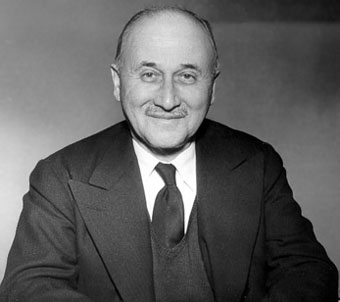 EUROOPPA-PÄIVÄ: SCHUMANIN JULISTUS 9.5.1950, AJATUS HIILI- JA TERÄSYHTEISÖSTÄ, JOKA TAKAISI PYSYVÄN RAUHAN EUROOPASSA.
EU:N LIPPU
BEETHOVEN: OODI ILOLLE
https://www.youtube.com/watch?v=Z5rbfnqlqbA
EU-AJOKORTTI
REKISTERIKILPI
Moni kokee EU:n symbolit vieraina ja vastaavasti kansallisen identiteetin läheisempänä
	 nationalismi (kansallisuusaate)
Ylivoimainen enemmistö ihmisistä kokee yhteenkuuluvuutta kotipaikkakuntaansa ja kotimaahansa
erityisesti euroskeptikot painottavat kansallista identiteettiä, kansallista päätöksentekoa ja vastustavat EU:n integraatiota (yhteistyön syventämistä)

Euro-optimistit korostavat kansainvälisyyttä ja EU-maiden tiiviimpää yhteistyötä ja jopa EU:n liittovaltiota
Kansallinen identiteetti
EU-kansalaisuus (kpl 8.)
Oikeudet:
1. Vapaa liikkuminen (Schengen-alue)
 työ, opiskelu, kaupankäynti
2. Oikeus sosiaaliturvaan toisessa EU-maassa (vaihtelee eri tilanteissa)
3. Diplomaattinen suojelu ulkomailla
4. Sairaanhoitopalvelut toisessa jäsenmaassa 
5. EU:n perusoikeudet
6. Oikeus äänestää ja asettua ehdolle kunnallis- ja europarlamenttivaaleissa
Schengen-alue (kpl 7.)
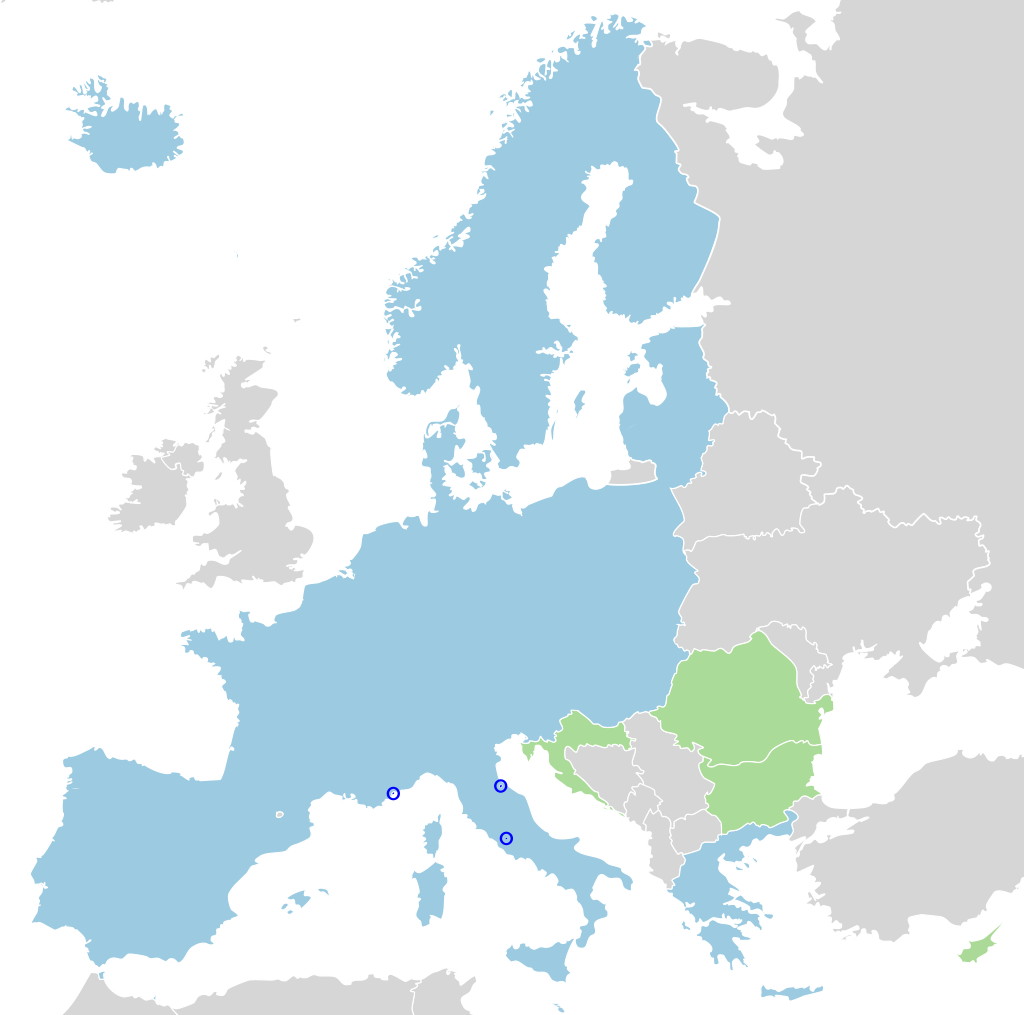 = vapaan liikkuvuuden alue, ei rajatarkastuksia, ulkorajoja taas valvotaan tarkasti (sopimus alun perin 1985)
Silti passi tai henkilökortti pidettävä mukana
Yht. 27 maata (Ei EU-maista Bulgaria, Romania, Kypros, Irlanti) ja Norja, Islanti, Liechtenstein ja Sveitsi
v. 2015 pakolaiskriisin myötä rajatarkastuksia palautettiin
SCHENGEN-ALUE
Ei matkustusrajoituksia tai rajatarkastuksia
Passi tai henkilökortti silti mukana
EU-maat: Alankomaat, Belgia, Espanja, Italia, Itävalta, Kreikka, Kroatia, Latvia, Liettua, Luxemburg, Malta, Portugali, Puola, Ranska, Ruotsi, Saksa, Slovakia, Slovenia, Suomi, Tanska, Tšekki, Unkari ja Viro 
EU:n ulkopuoliset maat: Islanti, Liechtenstein, Norja ja Sveitsi.
EU:n jäsenmaista Schengen-alueeseen ei kuulu: Bulgaria, Irlanti, Kypros, Romania
Töissä Euroopassa (kpl 8.)
Työehdot kohdemaan mukaisesti
Oleskelulupa rekisteröidään paikallisella poliisilla (yli 3kk)
Työttömäksi jäätyään sama työttömyys- ja sosiaaliturva kuin paikallisilla
Verot maksetaan kohdemaahan (jos suomalainen yritys, verot Suomeen)
EURES-työnvälitysverkosto
https://youtu.be/OZaSdH-lJWs?si=-v9tdAFkY_sB3F7y
Opiskelijan Eurooppa (kpl 9.)
1. Erasmus+ -ohjelma 15-30-v. nuorille
Opiskelijavaihto
Koulujen väliset projektit
Urheiluseurat & vapaaehtoistyö
2. Bolognan prosessi: tutkintojen yhdenmukaistaminen (v. 2025 mennessä)
3. Europassi: portfolio omista opinnoista ja työkokemuksesta
Opiskelu EU-alueella
https://www.youtube.com/watch?v=CFyFz5FQ3c8
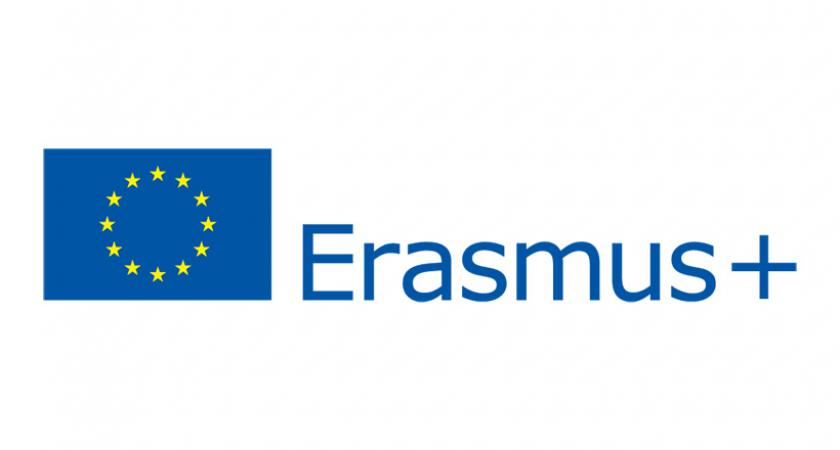 EU-kansalaisen vaikutusmahdollisuuksia (kpl 8.)
Kuulemismenettely:
https://ec.europa.eu/info/law/better-regulation/have-your-say_en
EU:
Aktiivisuus, tiedonhaku, yhteydenotot meppeihin (lobbaus)
Kantelu EU:n toiminnasta komissiolle tai EU:n oikeusasiamiehelle
EU-vaaleissa äänestäminen (5. vuoden välein
Vetoomus eli valitus tai pyyntö jäsenvaltion tai paikallisen viranomaisen toiminnasta europarlamentille
Kansalaisaloite uudesta laista EU:lle (1 milj. allekirjoittajaa, väh. 7 maasta)
Kuulemismenettely: uusiin lakeihin tutustuminen ja kommentointi valmisteluvaiheessa
EU:N TOIMIELIMET (kpl 10.)
1. Eurooppa-neuvosto
Jäsenmaiden päämiehet kokoontuvat väh. 4 krt vuodessa Brysselissä
Päättää EU:n yleisistä suuntaviivoista, unionin kehittämisestä ja jäsenvaltioiden välisistä kiistoista
Eurooppa-neuvoston puheenjohtaja (EU:n ”presidentti”), toimikausi 2½ vuotta → Charles Michel
Päätökset pääosin yksimielisesti

https://newsroom.consilium.europa.eu/events/20160503-european-council-the-making-of/118048-eurooppa-neuvoston-kulissien-takana-fi-20180515
https://newsroom.consilium.europa.eu/videos
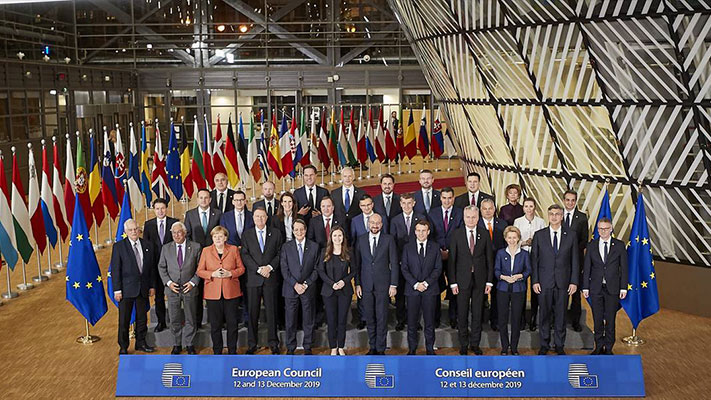 EU.n toimielimet (kpl 10.)
2. Euroopan komissio
27 jäsentä eli komissaaria, kausi 5 vuotta
jäsenmaista riippumaton ylikansallinen elin: edustaa unionin etua
Toimeenpanovalta:
1. Aloiteoikeus lainsäädännössä
2. Päätösten toimeenpano ja jäsenmaiden valvonta
3. EU:n varojen käyttö ja EU:n perussopimusten noudattaminen
Jutta Urpilainen, kansainvälisistä kumppanuuksista vastaava komissaari
Komission puheenjohtaja
Ursula von der Leyen
Eurooppa-neuvosto tekee määräenemmistöllä esityksen komission puheenjohtajasta
Euroopan parlamentti hyväksyy komissaarit yksinkertaisella enemmistöllä
KOMISSION PÄÄRAKENNUS BERLAYMONT AVENUE DU PRESIDENT ROBERT SCHUMANILLA BRYSSELISSÄ
EU:N TOIMIELIMET (kpl 10.)
3. Euroopan parlamentti
705 europarlamentaarikkoa (meppiä) 
kokoontuu Strasbourgissa ja Brysselissä
jäsenet valitaan eurovaaleilla (edustaa kansaa)
istuntokausi 5 vuotta
edustajien määrä suhteessa maan väkilukuun; Suomella 14 edustajaa
Lainsäädäntövalta:
1. Säätää lakeja
2. Päättää budjetista yhdessä ministerineuvoston kanssa
3. valvoo komissiota
4. Kansainväliset sopimukset
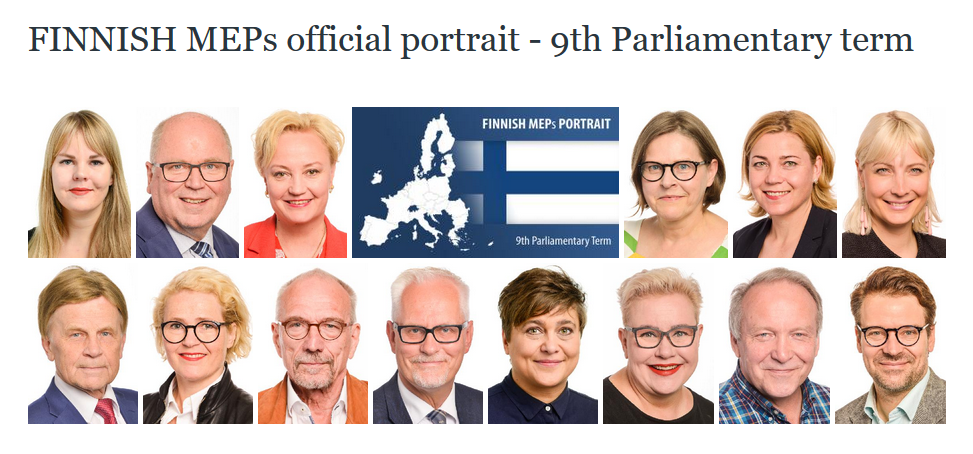 EU:N TOIMIELIMET
3. Euroopan parlamentti
mepit kuuluvat europuolueisiin: EPP, S&D, RE, EVA
työskentelymuotoja täysistunnot ja 20 valiokuntaa
Edustaa kansaa
https://multimedia.europarl.europa.eu/fi/how-it-works-the-european-parliament_V003-0071_ev
EU:N TOIMIELIMET: STRASBOURGIN PARLAMENTTI
EUROOPAN PARLAMENTIN POLIITTISET RYHMÄT
https://www.europarl.europa.eu/news/fi/faq/1/mita-poliittiset-ryhmat-ovat-ja-miten-ne-jarjestaytyvat
https://youtu.be/9zcklRN77-0
Euroopan kansanpuolueen ryhmä (European People’s Party, EPP)
Euroopan parlamentin sosialistien ja demokraattien ryhmä (Progressive Alliance of Socialists and Democrats in the European Parliament, S&D)
Renew Europe -ryhmä (Renew Europe, RE)
Vihreät / Euroopan vapaa allianssi (Greens/European Free Alliance Verts/ALE)
Identiteetti ja demokratia (Identity and Democracy, ID)
Euroopan konservatiivit ja reformistit (European Conservatives and Reformists, ECR)
Euroopan yhtynyt vasemmisto / Pohjoismaiden vihreä vasemmisto (European United Left–Nordic Green Left, GUE/NGL)
Europarlamenttivaalit
Joka 5. vuosi
Valitaan 705 meppiä
Suomesta 14 meppiä
Seuraavat vaalit 2024
Voi äänestää kotivaltiossaan tai siinä jäsenmaassa, jossa asuu
EU:n toimielimet (kpl 10.)
4. Euroopan unionin neuvosto
27:n jäsenmaan hallitusten ministerit
Edustaa hallituksia
10 eri kokoonpanoa
Säätää lakeja yhdessä parlamentin kanssa ja päättää budjetista
Päävastuu ulko- ja turvallisuuspolitiikasta ja oikeus- ja sisäasioista
COREPER (& työryhmät ja komiteat) valmistelevat päätökset
Kpl 10. EU:n toimielimet
Tilintarkastustuomioistuin
Valvoo unionin budjetin noudattamista
Valvoo unionin organisaatioita (mm. tarkastuskäynnit)
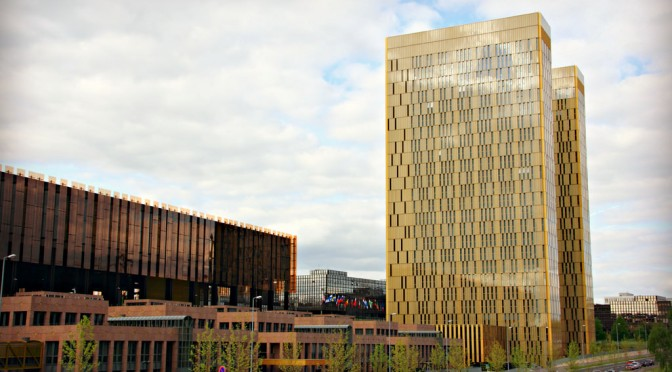 EU-tuomioistuin, Luxemburg
Muut toimielimet
Euroopan investointipankki
rahoittaa EU:n alueella kehitys- ja tutkimustoimintaa, investointeja ja infrastruktuuria

Euroopan oikeusasiamies
käsittelee kansalaisten ja yritysten kanteluja unionista
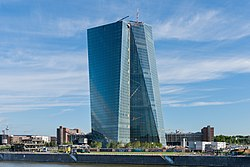 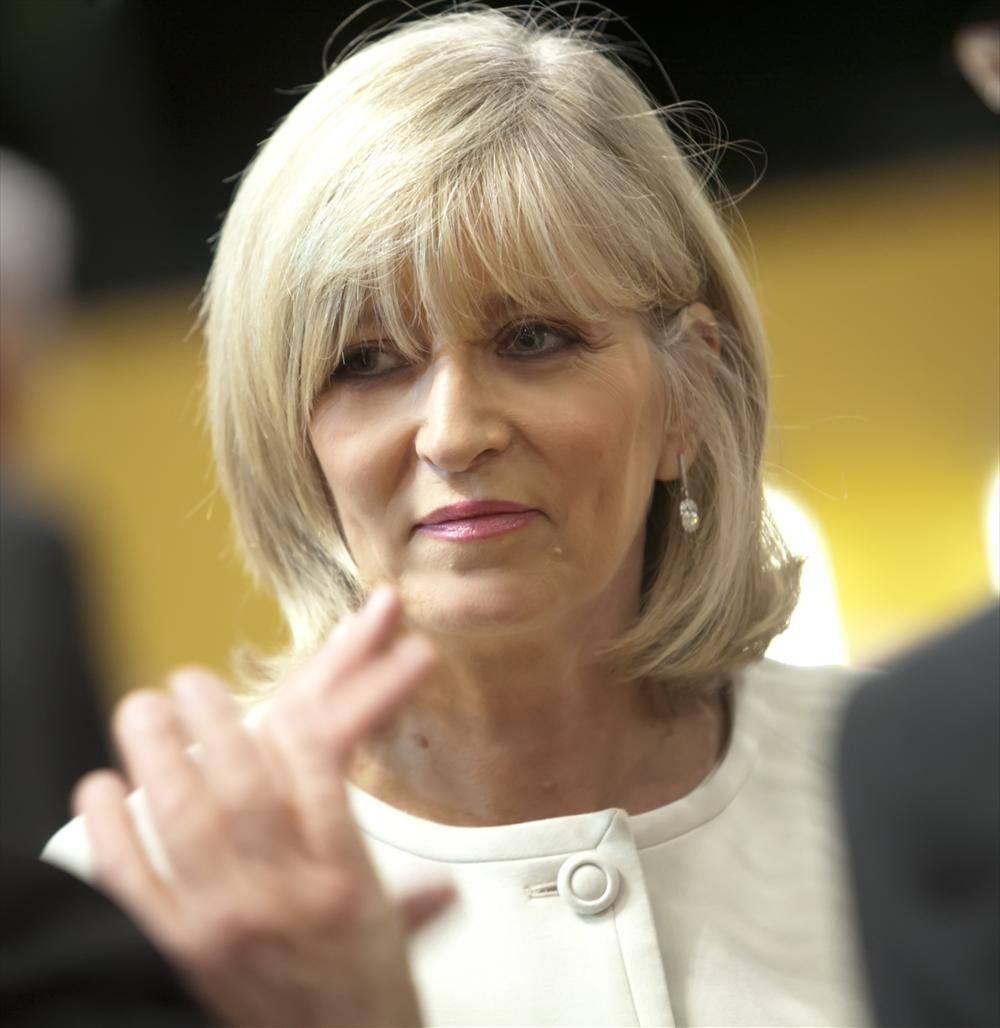 Euroopan oikeusasiamies Emily O´Reilly
EKP:n pääkonttori, Frankfurt
Muut toimielimet
Alueiden komitea
Neuvoa-antava elin paikallisesta näkökulmasta
Aluehallinnon edustajat, kunnanvaltuutetut ym.
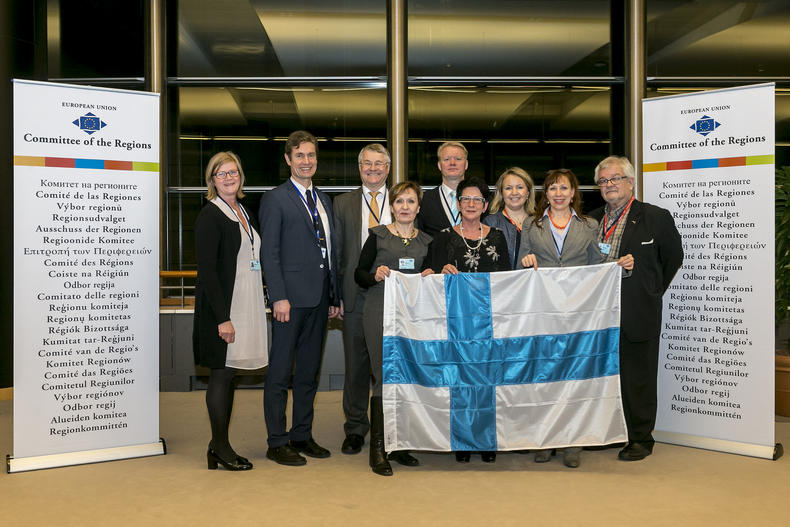 Videot
https://youtu.be/0QZI1hsi1PA
EKP

https://youtu.be/aykHIpt9giQ
Euroopan unionin tuomioistuin
https://youtu.be/bFL99Kb-EEw
Euroopan oikeusasiamies
EU:n päätöksenteko 11.
1. Asetus
Sitova laki, joka voimaantultuaan velvoittaa kaikkia jäsenmaita
ns. ylikansallista oikeutta
2. Direktiivi
velvoittaa muuttamaan kansallista lakia määräajassa 
3. Päätös
koskevat yksittäisiä jäsenmaita tai yrityksiä (yksittäistapauksia)
vrt. Suomen lainsäädäntö:
1. Perustuslaki
2. Laki
3. Asetus (koskee yksittäistapauksia)



https://yle.fi/aihe/a/20-10002363
Kpl 11. TAVALLINEN LAINSÄÄTÄMISJÄRJESTYS
EU:n neuvostossa päätökset:
- määräenemmistöllä (55% jäsenmaista ja 65% EU:n väestöstä)
- yksinkertaisella enemmistöllä
- yksimielisesti
Komission lakialoite
Ensimmäinen käsittely:
Parlamentti  
Euroopan unionin neuvosto 
3. Toinen käsittely
muutosesitykset
--------------------------------------------
4. Sovittelukomitea
5. Kolmas käsittely
6. Komissio toimeenpanee lain
EU:n demokratiavaje? (kpl 11.)
EU:ta syytetty siitä, että kansanvalta ei toteudu tarpeeksi:
1. Byrokratia ja vaikeaselkoisuus
2. Kansan valitsemalla parlamentilla liian vähän valtaa
3. Suurilla mailla ylivalta
4. Virkamiehillä liikaa valtaa lain valmistelussa
5. Lait valmistellaan julkisuudelta piilossa

Väitteissä ei kaikilta osin perää, pienillä jäsenmailla suhteessa enemmän valtaa, lainvalmistelussa mukana kuuleminen
= lobbing (aulailu), eturyhmät yrittävät vaikuttaa päätöksentekijöihin epävirallisesti
EU:n päätöksentekoon yrittävät vaikuttaa yritykset, etujärjestöt ja jäsenvaltiot
Bryssel täynnä lobbaus- ja konsulttitoimistoja
Lobbarit tuovat päättäjille eri alojen näkökulmia lakien vaikutuksista
Lobbaaminen kpl 11.
EU:lla avoimuusrekisteri: lobbareiden tulisi liittyä rekisteriin, jotta ketkä lobbaavat ja minkä asian puolesta (kaikki eivät ole liittyneet)
Euroopan unionin talous: neljä vapautta (kpl 13.)
Neljä vapautta:
Seuraavat asiat voivat liikkua EU:ssa vapaasti:

1. Tavarat

2. Palvelut

3. Ihmiset

4. Pääoma
Neljä vapautta
Keksi mahdollisimman monta hyötyä EU:n neljästä vapaudesta.
Tavarat
Palvelut
Ihmiset
Pääoma
Tavarat: yrityksille laajat markkinat, laaja kilpailu, hinnat laskevat, ei tullimaksuja, tehostaa talouskasvua, työllisyys paranee, tuo verotuloja
Palvelu: samat hyödyt kuin tavarat
Ihmiset: opiskelu toisessa EU-maassa, työnteko, matkailu helppoa
Pääoma: kiinteistön ostaminen, sijoittaminen helppoa yritykset voivat kerätä rahoitusta, pankit voivat lainata ulkomaisille toimijoille, euroalueella ei valuutanvaihtoa
EU:N BUDJETTI (kpl 13.)
Tulot: 
1. Jäsenmaksut (n. 75% tuloista)
 nettomaksajat -ja saajat
2. Muut tulot
Tuontitullit EU:n ulkopuolelta
Pieni osa EU-maiden keräämästä arvonlisävero
ym.
Menot (monivuotinen rahoituskehys 2021-2027):
1. Koheesio, palautumiskyky ja arvot (378 mrd.€, 35 %)
2. Luonnonvarat ja ympäristö (356 mrd. €, 33 %) 
3. Sisämarkkinat, innovointi ja digitaalisuus (133 mrd. €, 12 %)
4. Naapuristo ja muu maailma (98 mrd. €, 9 %)
5. EU:n yleinen hallinto (73 mrd. €, 7%)
6. Muuttoliike ja rajaturvallisuus (23 mrd. €, 2 %)
7. Turvallisuus ja puolustus (13 mrd. €, 1%)
Nettomaksajat ja nettosaajat BKT:n mukaan
EU:n talous: aluepolitiikka (kpl 13.)
Aluepolitiikalla tuetaan köyhempiä alueita ja tasataan elintasoeroja sekä lujitetaan sosiaalista yhteenkuuluvuutta (= koheesiota):

1. Rakennerahastot: kehityshankkeet, kuten koulutus, työllisyys, innovaatio, pk-yritykset
EAKR
ESR+
JTF
 Tukea haetaan ELY-keskuksista tai Opetushallitukselta

2. Koheesiorahasto: tuet maille, joiden bkt alle 90% keskiarvosta, rahoitetaan liikenneväyliä, ympäristö -ja energiahankkeita..

3. EU:n maataloustukirahasto: suorat tuotantotuet ja maaseudun kehittäminen
Ostovoimakorjattu BKT asukasta kohden eri Euroopan maissa.
Koheesiorahaston maat
Euroopan keskuspankki (kpl 12.)
Euroopan talous- ja rahaliitto (EMU)
 20 maata joilla euro käytössä
EKP harjoittaa rahapolitiikkaa
 Tavoitteena inflaation torjunta (hintojen nousu alle 2% vuodessa)
1. ohjauskorot: 
nostetaan tai lasketaan
EKP lainaaohjauskorkoa vastaan rahaa liikepankeille  vaikuttaa korkotasoon (Euribor-korot)
2. Määrällinen elvytys: 
Rahantarjontaa lisätään tai lasketaan
Ostetaan arvopapereita markkinoilta
3. Valuuttainterventio: 
ostaa tai myy hallussaan olevia ulkomaisia valuuttoja 
vaikuttaa euron arvoon
Suomi
Viro 
Irlanti
Itävalta
Ranska
Italia
Alankomaat
Belgia
Malta
Kreikka
Kypros
Espanja
Kroatia
Latvia
 Liettua
Portugali
Slovakia
Slovenia
Luxemburg
Videot
https://areena.yle.fi/1-3857951
Inflaatio

https://youtu.be/bqmc1HSFG_w?feature=shared
EKP
Euroalue ja euroalueen finanssipolitiikka (kpl 12.): velka
Jokaisella maalla oma finanssipolitiikka
Vakaus- ja kasvusopimus: kieltää liiallisen velkaantumisen (alle 60% bkt:sta), budjettikuri (vuosittainen alijäämä alle 3%)
No bailout-periaate: jokainen maa hoitaa itse omat velkansa
2008 iski Euroopan velkakriisi: ylivelkaantuneita maita autettiin tukipaketeilla (Kreikka, Espanja, Portugali, Kypros, Irlanti)
 Euroopan komission tiukempi budjettien valvonta kriisin jälkeen
https://www.hs.fi/politiikka/art-2000009607844.html
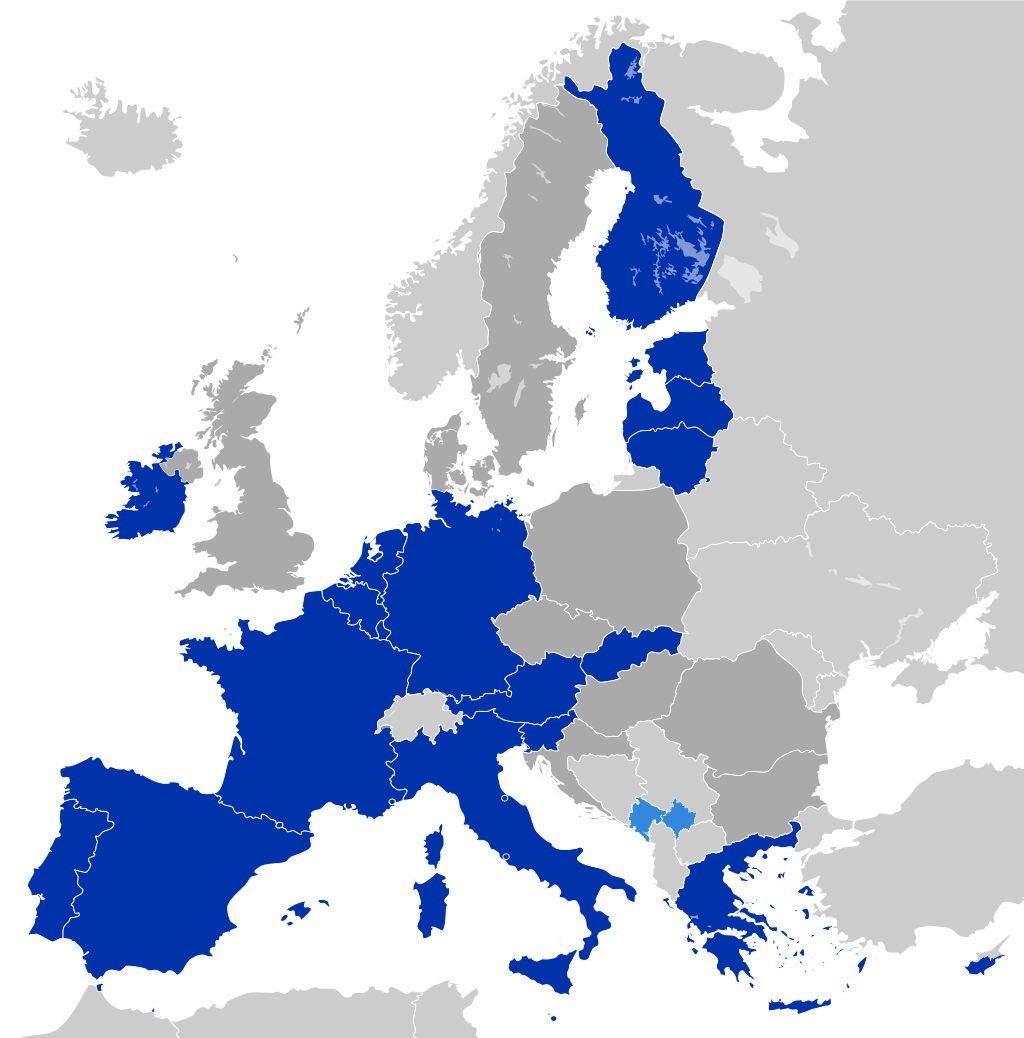 Velkaantuva EU (kpl 12.)
Viime vuosina osa maista vaatinut velkavetoisen politiikan sallimista talouskasvun kiihdyttämiseksi (Ranska, Italia, Espanja, Kreikka)
Ns. nuuka nelikko (Ruotsi, Itävalta, Tanska, Hollanti) vastustaa velkavetoista politiikkaa
Velka kasvanut taas viime vuosina: koronakriisi ja energiakriisi Ukrainan sodan myötä
Suomella on velkaa nyt 76 prosenttia suhteessa BKT:een
Suomen julkinen velka
Viime vuosikymmenenä julkinen velka kasvanut voimakkaasti: Euroopan velkakriisi (2008-), koronakriisi (2020-22),Ukrainan sota, inflaatio ja energiakriisi (2022)
Velanoton myötä korkomenot kasvavat (1,5 miljardia vuodessa)
Suomen tulevat hallitukset joutuvat sopeuttamaan taloutta (leikkaamaan menoista)
EU:n elpymispaketti eli yhteisvelkakoronakriisin myötä (2021-2024)
Suomen ja Euroopan turvallisuus (kpl 15.)
Turvallisuus ihmisen keskeisiä perustarpeita
Laaja turvallisuuskäsite: sotilaallisten uhkien lisäksi huomioitava taloudellisia, sosiaalisia, terveydellisiä ja ympäristöön liittyviä uhkia

Uhkia:
1. sisäiset: rikollisuus, liikenneonnettomuudet, syrjäytyminen, sähkö- ja tietoliikenneverkkojen häiriöt, ääriliikkeet (esim. rasistiset)..

2. ulkoiset: sota, ydinsäteily, öljyonnettomuus, terrorismi, pandemiat, kyberuhat, kansainvälinen rikollisuus, ilmastopakolaisuus, hybridisodankäynti…
Suomen ja Euroopan turvallisuus (kpl 15.)
Viranomaiset pyrkivät ehkäisemään kriisejä ennakolta:
Harjoittelu
Uhkatilanteiden simulointi ja analysointi
Huoltovarmuuskeskus
Poikkeusolot:
Valmiuslaki
Puolustustilalaki
Eurooppalainen viranomaisyhteistyö:
Euroopan komissio
EU:n hätäavun koordinointi
Yhteisvastuu eli solidaarisuuslauseke
Frontex: 
rajojen valvonta
Europol: 
Poliisiyhteistyö
Rikollisuuden torjunta
Euroopan kybertorjuntakeskus:
Tietoliikenneverkot
Kyberhyökkäykset
Suomen ja Euroopan ulko- ja turvallisuuspolitiikan johtaminen (kpl 15.)
Suomi
1. Presidentti ja hallitus 
Utva valmistelee
2. Ulkoasiainhallinto
Ulkoministeri
Edustustot
3. Maanpuolustus
Puolustusministeri
Puolustusvoimat
4. Sisäinen turvallisuus
Sisäministeri
Poliisi
5. Eduskunta
Ylin päätösvalta
Hyväksyy kansainväliset sopimukset
Valiokunnat: esim. ulkoasiainvaliokunta, puolustusvaliokunta
Euroopan unioni
1. EU:n yhteinen ulko- ja turvallisuuspolitiikka
EU:n yhteinen ulkopolitiikka
Kriisinhallinta
Ulkoasianhallinto (edustustot)
2. EU:n ulkoministeri 
Päätösten toimeenpano
3. Eurooppa-neuvosto
Ulko- ja turvallisuuspolitiikan suuntaviivat
Yleensä yksimieliset päätökset
4. Euroopan unionin neuvosto
Päätökset käytännön toimista
Ulkoasiainneuvosto
Videot
https://frontex.europa.eu/media-centre/multimedia/videos/meet-the-people-behind-frontex-nkA1rs
Yleinen asevelvollisuus (kpl 16.)
Yleinen asevelvollisuus (18-60-v. miehet)
Kutsunnat: 18-v. miehet
→ varusmies- tai siviilipalvelus
Asepalvelus: 165, 255 tai 347 päivää
Siviilipalvelus: 347 päivää, alkukoulutus ja työpalvelu
Naisten vapaaehtoinen palvelu
Reservi: kertausharjoitukset
Asevelvollisuus vai ammattiarmeija?
Asevelvollisuus
+ laaja reservi
+ edullinen
sukupuolten tasa-arvo
onko sittenkään edullisempi?
Ammattiarmeija
+ hyvin koulutettuja ja motivoituneita
- kallis
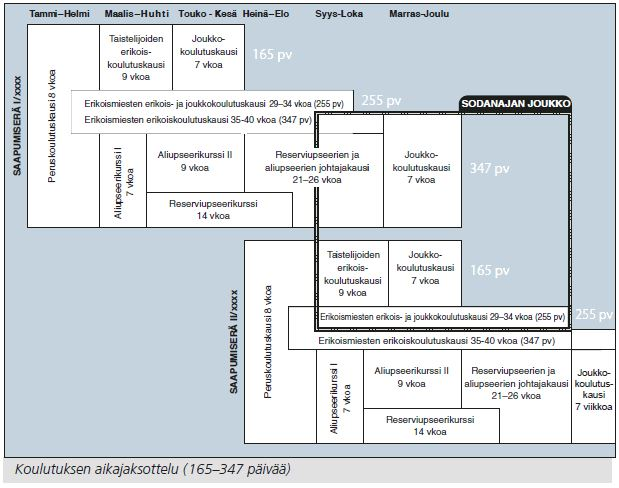 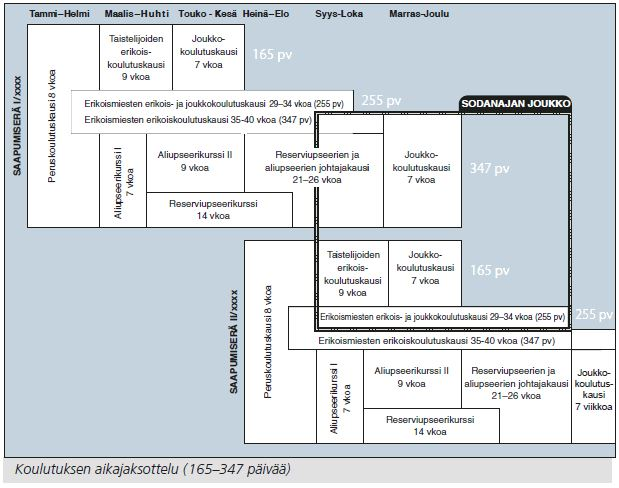 https://www.youtube.com/watch?v=NGZ8mPw1EN0
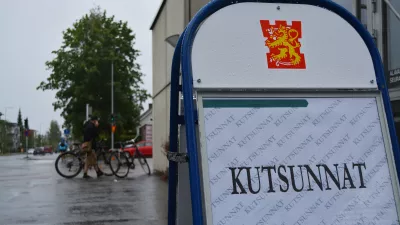 https://youtu.be/hjNnYcv1MJ8
Maavoimien joukko-osastot ovat
Jääkäriprikaati Sodankylässä ja Rovaniemellä
Kaartin jääkärirykmentti Helsingin Santahaminassa
Kainuun prikaati Kajaanissa
Karjalan prikaati Kouvolan Vekaranjärvellä
Maasotakoulu Lappeenrannassa ja Haminassa
Panssariprikaati Parolassa
Porin prikaati Säkylässä ja Niinisalossa
Utin jääkärirykmentti Kouvolassa
Maavoimia johtaa Maavoimien esikunta Mikkelissä.
Merivoimien joukko-osastot ovat
Merisotakoulu Suomenlinnassa Helsingissä
Rannikkolaivasto Turussa
Rannikkoprikaati Upinniemessä
Uudenmaan prikaati Raaseporissa.
Merivoimia johtaa Merivoimien esikunta Turussa.
Ilmavoimien joukko-osastot ovat
Ilmasotakoulu Tikkakoskella
Karjalan lennosto Kuopiossa
Lapin lennosto Rovaniemellä
Satakunnan lennosto Tampereella
Ilmavoimia johtaa Ilmavoimien esikunta Tikkakoskella.
Nato-jäsenyys
NATO = Pohjois-Atlantin puolustusliitto
turvatakuut
Suomessa pitkään vastustettiin NATO:n täysjäsenyyttä: 
Liittoutumattomuus
Venäjä-suhde
NATO:n rauhankumppani
Ukrainan sodan myötä (2022-) kansalaisten asenteet muuttuivat
Toukokuussa 2022 Suomen ja Ruotsin NATO-hakemus
Suomi hyväksyttiin huhtikuussa 2023 NATO-jäseneksi
EU:n ulko- ja turvallisuuspolitiikka (kpl 17.)
Turvallisuuspolitiikka:
1. Sotilaallinen kriisinhallinta
Kriisinhallintajoukot
Siviilien turvaaminen
Vihollisuuksien lopettaminen
2. Siviilikriisinhallinta
Ehkäistään kriisien syntymistä
Mm. koulutus (oikeuslaitos, poliisi..)
3. Avunantovelvoite toisille EU-maille
Solidaarisuuslauseke ja avunantovelvoite: jäsenvaltioiden velvollisuus auttaa toisiaan esim. luonnonkatastrofissa tai jos jäsenmaa joutuu hyökkäyksen kohteeksi (epäselvää missä muodossa apua annetaan)
EU:n ulko- ja turvallisuuspolitiikka (kpl 17.)
EU:n yhteinen ulko- ja turvallisuuspolitiikka: 
Unioni ottaa järjestönä kantaa maailman tapahtumiin ja ajaa jäsenmaiden etuja:
Eurooppa-neuvosto (suuntaviivat, yksimieliset päätökset tai kukaan ei vastusta päätöstä)
Euroopan unionin neuvosto: konkreettiset päätökset (yksimielinen päätös, parlamentti ei osallistu)
Ulkoasioiden ja turvallisuuspolitiikan korkea edustaja ja ulkoasiainhallinto (”ulkoministeri” toimeenpanee päätökset)
Ulkoasiainhallinto (edustustot)

 Tavoitteet rauhan, demokratian, oikeusvaltion, ihmisoikeuksien toteutuminen
EU:N ULKOMINISTERI (ULKOASIOIDEN JA TURVALLISUUSPOLITIIKAN KORKEA EDUSTAJA) Josep Borrell
Rauhanturvaaminen
EU:n nykyiset siviilikriisinhallintaoperaatiot:
EUBAM Libya
EUBAM Rafah
EUCAP Somalia
EUCAP Sahel
EUCAP Sahel Mali(
EULEX Kosovo
EUMM Georgia
EUPOL COPPS
EUAM Ukraine
EUBAM Moldova and Ukraine
EUAM Iraq
EUAM RCA
https://youtu.be/h0HL1H1WSgk
Suomi, Pohjoismaat ja EU (Kpl 13.)
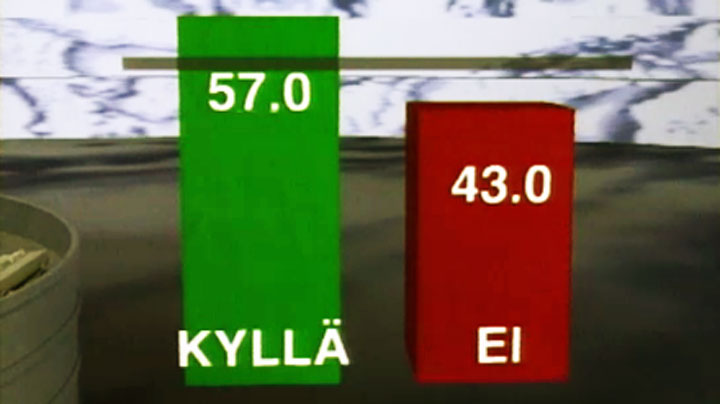 Suomen EU-politiikka (kpl 13.): hallitus
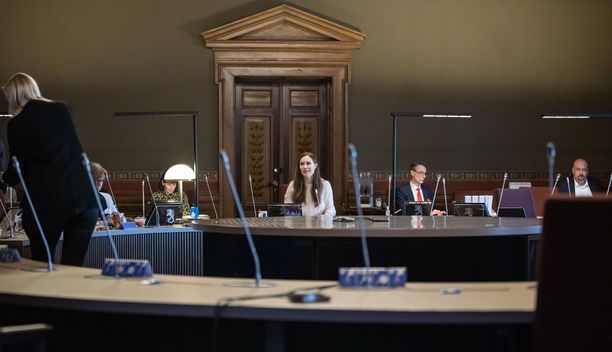 Suomen EU-politiikka (kpl 13.): eduskunta
Eduskunnan Suuri valiokunta:
antaa ohjeita ministereille ennen Euroopan unionin neuvoston kokousta
haastattelee nämä kokouksen jälkeen
Eduskunnan kanta on sitova
Pääministeri selvittää Eurooppa-neuvoston kokousta eduskunnalle ennen ja jälkeen
https://www.youtube.com/watch?v=Tl4Ejww4Gzw
Suomen EU-politiikka: virkamiehet
EU-suurlähettiläs COREPERISSA osallistuu lainsäädännön valmisteluvaiheeseen ja muotoilee Suomen alustavaa kantaa Brysselissä
https://www.facebook.com/SuomiEU/videos/236788543670766/
Suomi unioniin vai ei – perusteita 1994
Puolesta
turvallisuuspolitiikka: Venäjän olot sekavat 1990-luvun alussa
ainutlaatuinen tilaisuus liittyä läntiseen yhteisöön
Vapaakauppa, sisämarkkinat
Suomen ”läntisyyden sinetöinti”
Vastaan
turvallisuuspolitiikka: Venäjä liittymistä vastaan
päätösvalta siirtyy Brysseliin
itsenäisyys menetetään
maatalous ei sopeudu EU:n yhteiseen maatalouspolitiikkaan
pakolaisuus, rikollisuus ja vieraat vaikutteet Suomeen
Suomi, Pohjoismaat ja EU (Kpl 4.)
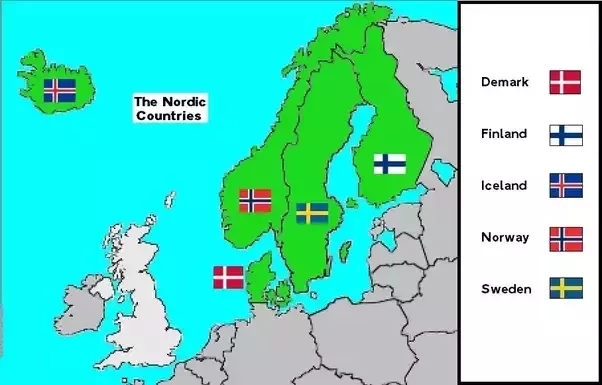 Suomi, Pohjoismaat ja EU (kpl 4.)
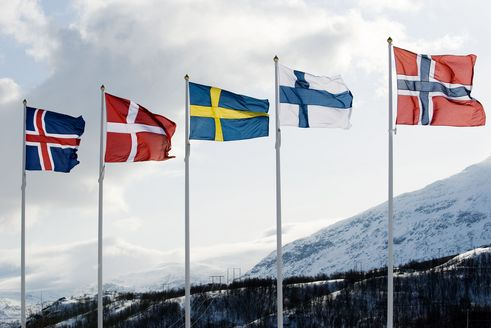 Turvapaikanhakijoiden sisäiset siirrot eli ns. taakanjako (Dublinin sopimus)
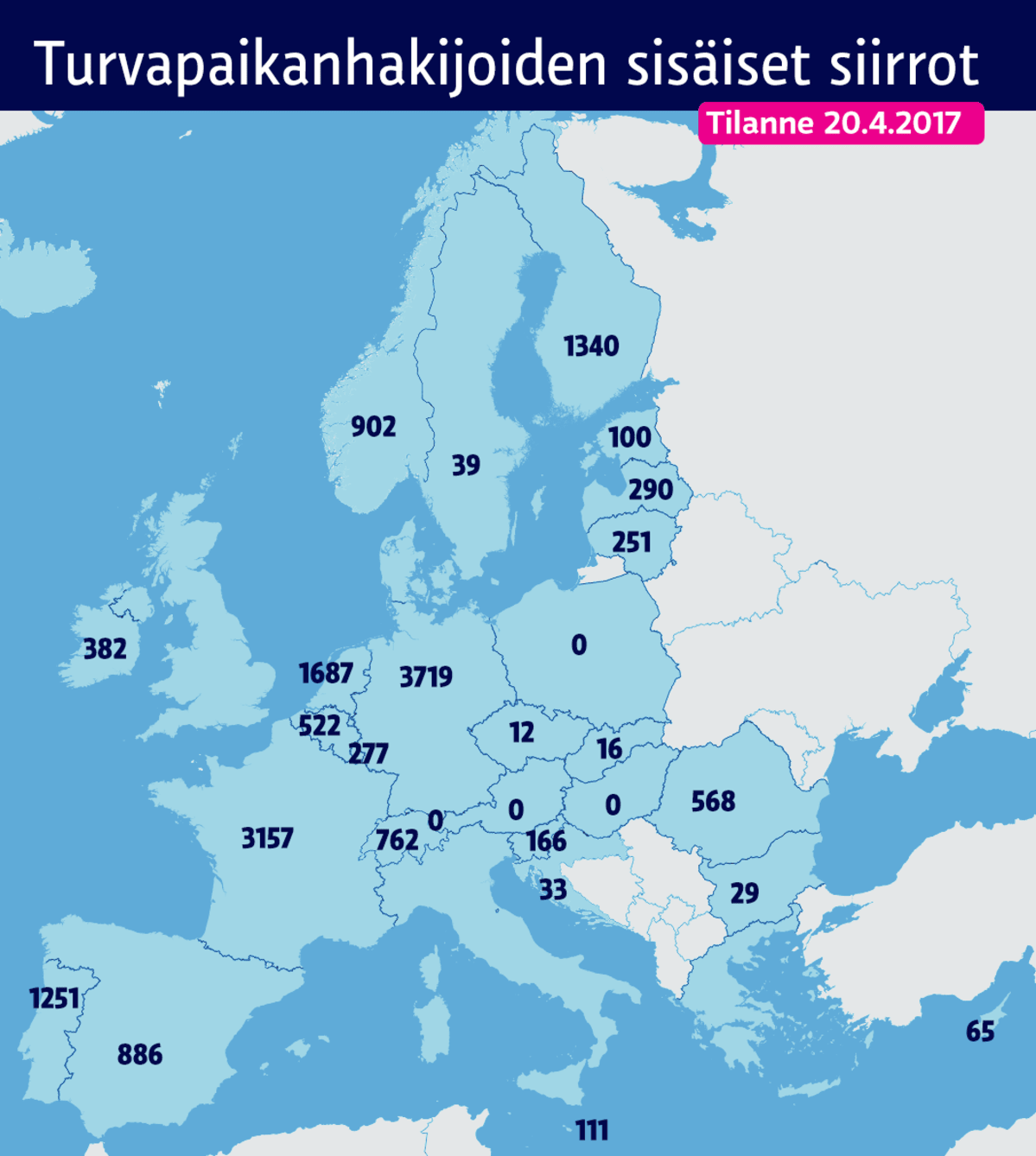 EU:N KESKEISET TOIMIELIMET
1. Euroopan unionin neuvosto (ministerineuvosto)
2. Eurooppa-neuvosto (huippukokous)
3. Euroopan parlamentti
4. Euroopan komissio
Laadi käsitekartta tai esitys toimielimistä:
osallistujat
tehtävät
miten päätökset tehdään?
Parlamentti ja EU:n neuvosto hyväksyvät tai hylkäävät lain joko..
1. ensimmäisessä käsittelyssä
2. toisessa käsittelyssä (lakiin on vaadittu muutoksia)
3. kolmannessa käsittelyssä (parlamentin ja neuvoston sovittelukomitea käsitellyt asiaa)
Tavallinen lainsäätämisjärjestys:
1. Komission lakiesitys
2. Parlamentti käsittelee ja hyväksyy tai hylkää lain yksinkertaisella enemmistöllä
3. EU:n neuvosto käsittelee ja hyväksyy lain joko yksinkertaisella enemmistöllä (vähintään 15 jäsenvaltiota äänestää puolesta), määräenemmistöllä (55% jäsenvaltioista äänestää puolesta) tai yksimielisesti
Lainsäätämisprosessi
LISSABONIN SOPIMUS V. 2009
Uudistuksia: 
1) unionista tuli oikeushenkilö
→ EU voi solmia sopimuksia
2) EU:n perusoikeuksista oikeudellisesti sitovia
3) lainsäädäntö yksinkertaistui: 
pääsäännöksi tavallinen lainsäätämisjärjestys
ministerineuvostossa päätetään enemmän määräenemmistöllä 
Parlamentin valta kasvoi (lainsäädäntö-, budjettivalta ja komission nimittäminen)
LISSABONIN SOPIMUS V. 2009
4) Eurooppa-neuvostosta virallinen unionin toimielin
→ voi tehdä sitovia päätöksiä
5) Eurooppa-neuvostolle pysyvä puheenjohtaja, ”EU:n presidentti”
6) unionille ulkoasioiden ja turvallisuuspolitiikan korkea edustaja, ”EU:n ulkoministeri”
7) Läheisyysperiaatteen (subsidiareettiperiaate) toteutuminen
→ Kansalliset parlamentit voivat keskeyttää komission ajaman uudistuksen, jos katsovat asian kuuluvan itselleen
LISSABONIN SOPIMUS V. 2009
8) kansalaisaloite: lakialoite voi tulla komission ohella kansalaisilta
1 miljoonan EU-kansalaisen allekirjoitettava 
kansalaisten oltava väh. 7:stä EU-maasta
9) turvatakuulauseke: jäsenmaat antavat apua kaikin keinoin, jos joku EU:n jäsenmaa joutuu hyökkäyksen kohteeksi
Maailmantalouden vapautuminen (kpl 12.)
Talouden globalisaatio = tavaroiden, pääomien  ja työvoiman vapaa liikkuvuus (“vapaakauppa”)
→ synnyttänyt talouskasvua, elintason nousua
→ yritysten tuotanto siirtynyt halvempiin tuotantomaihin, suunnittelu ja korkea teknologia länsimaissa
Mitä kuvio kertoo maailmantaloudessa tapahtuneista muutoksista?
Maailmantalouden vapautuminen (kpl 12.)
Talouden globalisaatio = tavaroiden, pääomien  ja työvoiman vapaa liikkuvuus (“vapaakauppa”)
→ synnyttänyt talouskasvua, elintason nousua
→ yritysten tuotanto siirtynyt halvempiin tuotantomaihin, suunnittelu ja korkea teknologia länsimaissa
→ työntekijöiden lisääntynyt liikkuvuus
Mitä kuvio kertoo maailmantaloudessa tapahtuneista muutoksista?
Protektionismi (kpl 12.)
= estetään vapaata kauppaa, suositaan kotimaista tuotantoa
esim. suojatullit, tuontikiellot, valtion tuet, standardit…
Vapaakauppa tuottaa hyvinvointia, mutta voi myös aiheuttaa ongelmia oman maan taloudelle, siksi aika ajoin turvaudutaan protektionismiin
Donald Trump määräsi alumiinin ja teräksen tuonnille tullit 2018. Ne poistuivat Bidenin kaudella 2021.
YO-kysymys 2019
https://yle.fi/plus/abitreenit/2019/syksy/YH-fi/attachments/index.html#8.A
Vertaile taloustieteilijä Milton Friedmanin ja presidentti Donald Trumpin näkemyksiä vapaakaupasta.
Taloudellisen globalisaation edut ja haitat
Edut

+ suuryritysten kannattavuuden paraneminen ja skaalaetu
+ köyhyyden väheneminen kehitysmaissa (työpaikat, investoinnit)
+ Maailman valtioiden riippuvuus toisistaan
Haitat

- Suuryritysten vallan kasvu ja verokilpailu
- Työpaikkojen väheneminen hyvinvointivaltioissa
- Heikot työolot ja ihmisoikeudet kehitysmaissa
- Ilmastonmuutoksen kiihtyminen
Unionin menojen kokonaismäärä vuosina 2021–2027 on 1 824,3 miljardia euroa
EU-rahoitusesimerkki
https://www.youtube.com/watch?v=DoC_V8nVcII
Takatalo & Tompuri
EU:n elvytyspaketti 2021-2027
750 miljardin elpymisrahasto (2021)
Next Generation EU
EU:n yhteisvelka
 Pääosin jäsenmaille koronaelvytystä:
312 miljardia avustuksia
360 miljardia lainoja
Suomen maksuosuus 6,6 miljardia
Suomen tuet 2,7 miljardia
Haitat: 
Valtioilla ei rahapoliittista valtaa
Valuuttaa ei voi devalvoida: voi haitata vientiä, jos valuutan arvo liian korkea
Velkakriisi 2008 ja kriisimaiden (Kreikka, Espanja..) auttaminen EVM-mekanismilla → pitkä hitaan kasvun aika euroalueella (stagnaatio)
Edut:
+ ei valuutanvaihtoa kansalaisille tai yrityksille
+ euroalueen alhaiset korot: hyvä mm. asuntovelalliselle
+ inflaatio pysynyt kurissa
Euro ja euroalue (kpl 14.)
EKP: RAHAPOLITIIKKA
Ohjauskorko on keskuspankin määrittämä korkotaso, jolla se lainaa rahan pankeille.
Keskuspankki laskee liikkeelle rahan lainoina pankeille, jotka maksavat rahasta vähintään ohjauskoron verran. Keskuspankilta rahan saamiseen vaadittu korko vaikuttaa markkinakorkoihin, eli pankkien toisilleen myöntämien lainojen korkoihin.
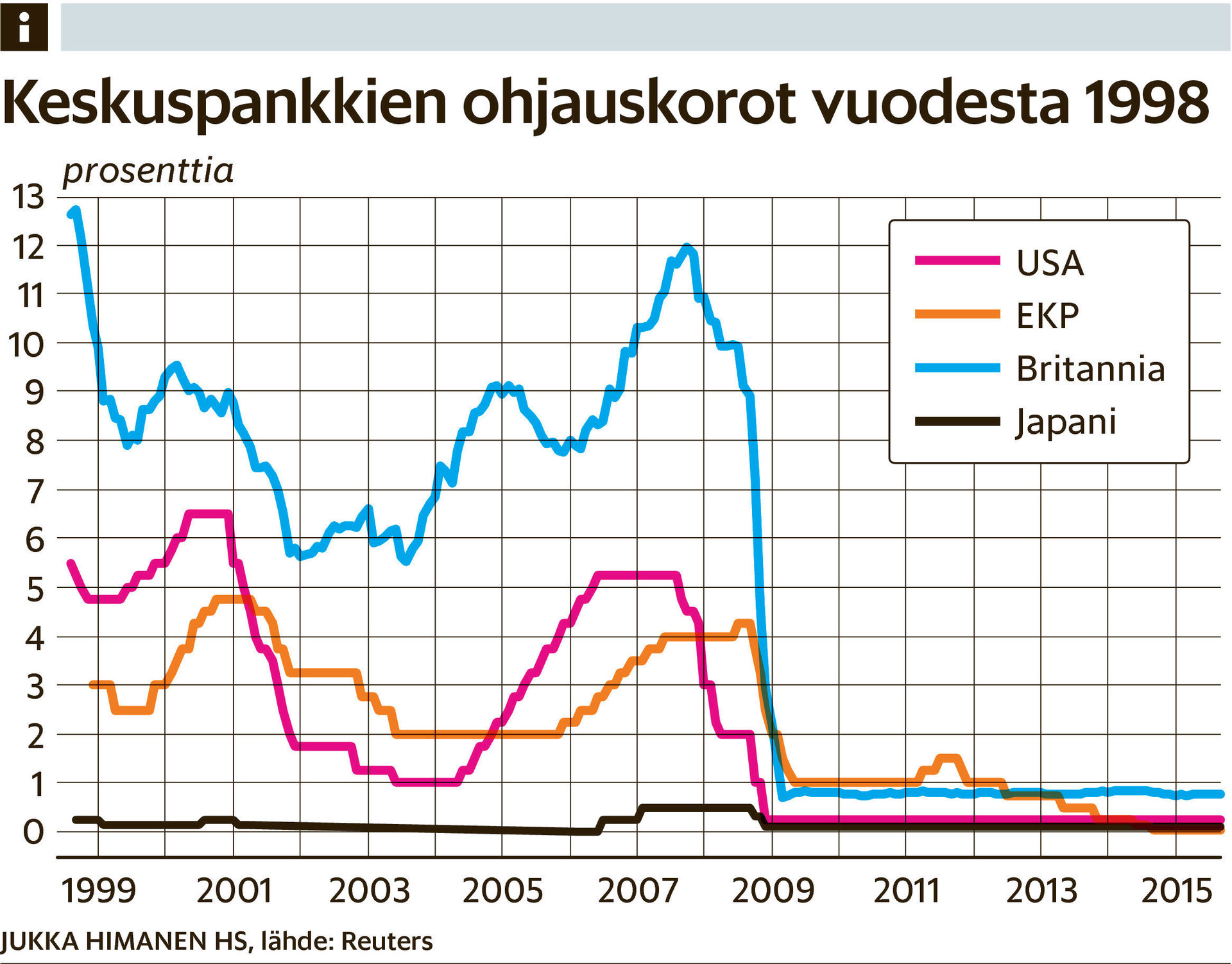 EKP ja korko
https://www.youtube.com/watch?v=9p0CVa_QF5Q


https://areena.yle.fi/1-3858107
Suomen ulko- ja turvallisuuspolitiikka (kpl 16.)
NATO-jäsenyys:

kiristynyt kansainvälinen tilanne (turvatakuut)
huoli Venäjän kehityksestä
NATO kansainvälinen rauhaa ylläpitävä järjestö
pienemmät kustannukset?
Venäjä reagoisi Suomen liittymiseen kielteisesti
Suomi osalliseksi konflikteista, joista muuten pysyisi erossa
terrorismin uhka kasvaisi
ei toisi taloudellisia säästöjä?